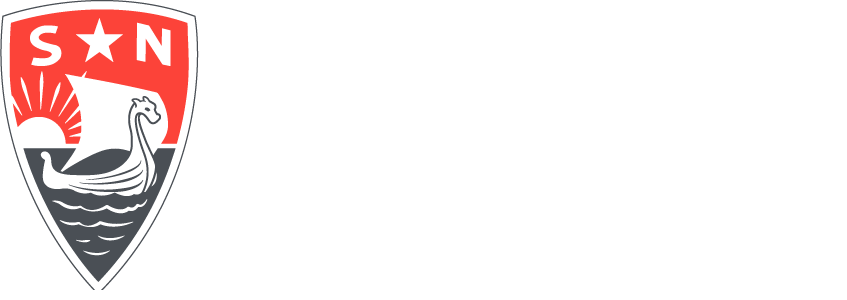 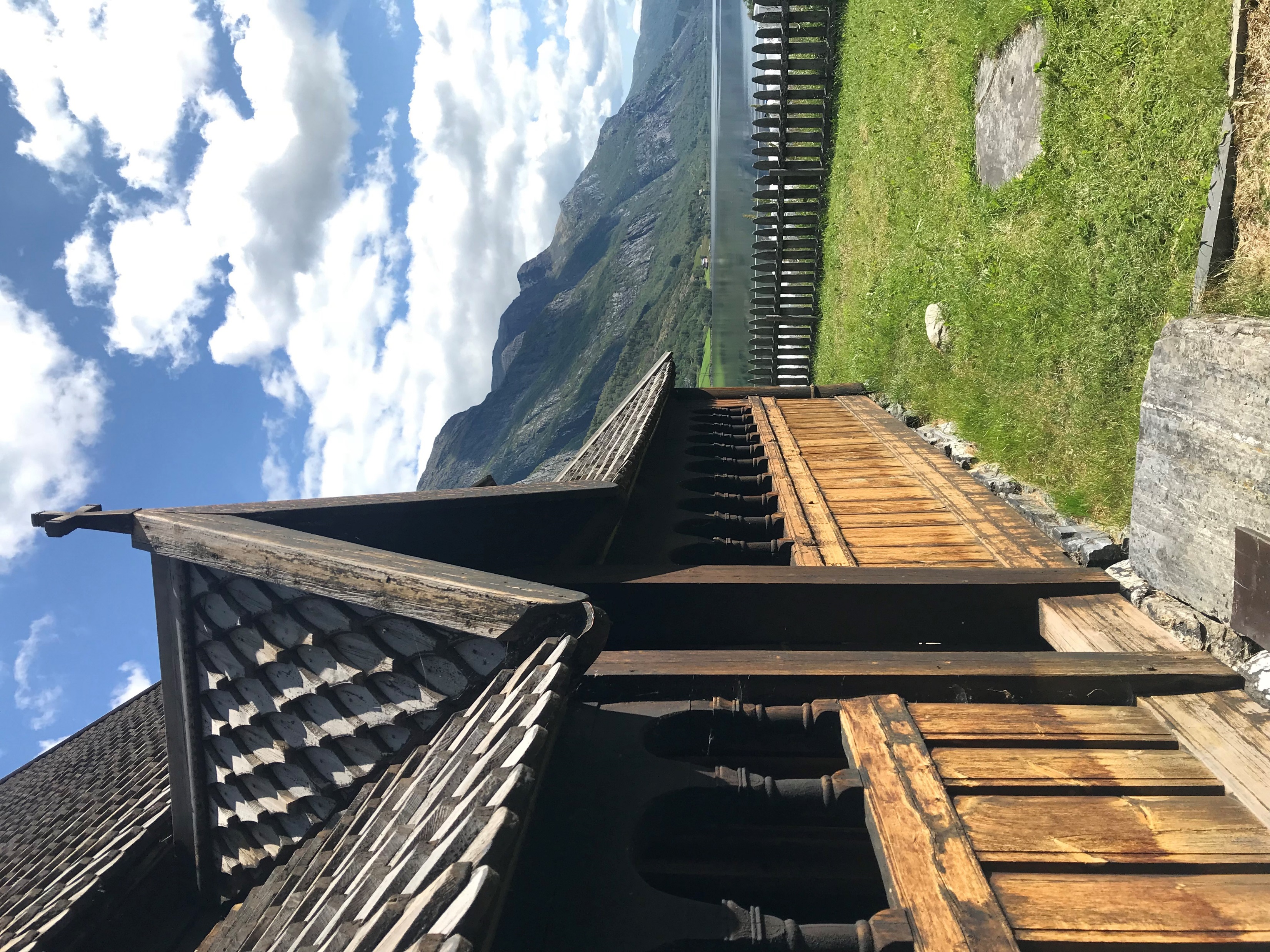 Stave Church Trivia
Can you get them all right?
Created By:
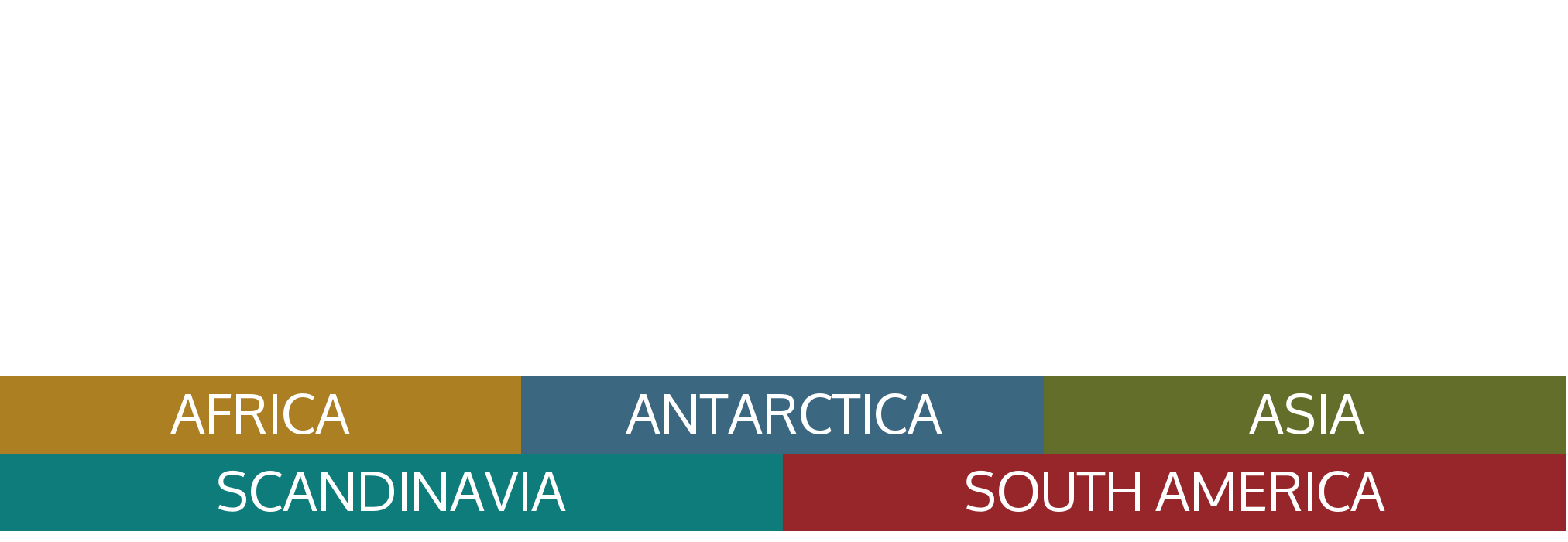 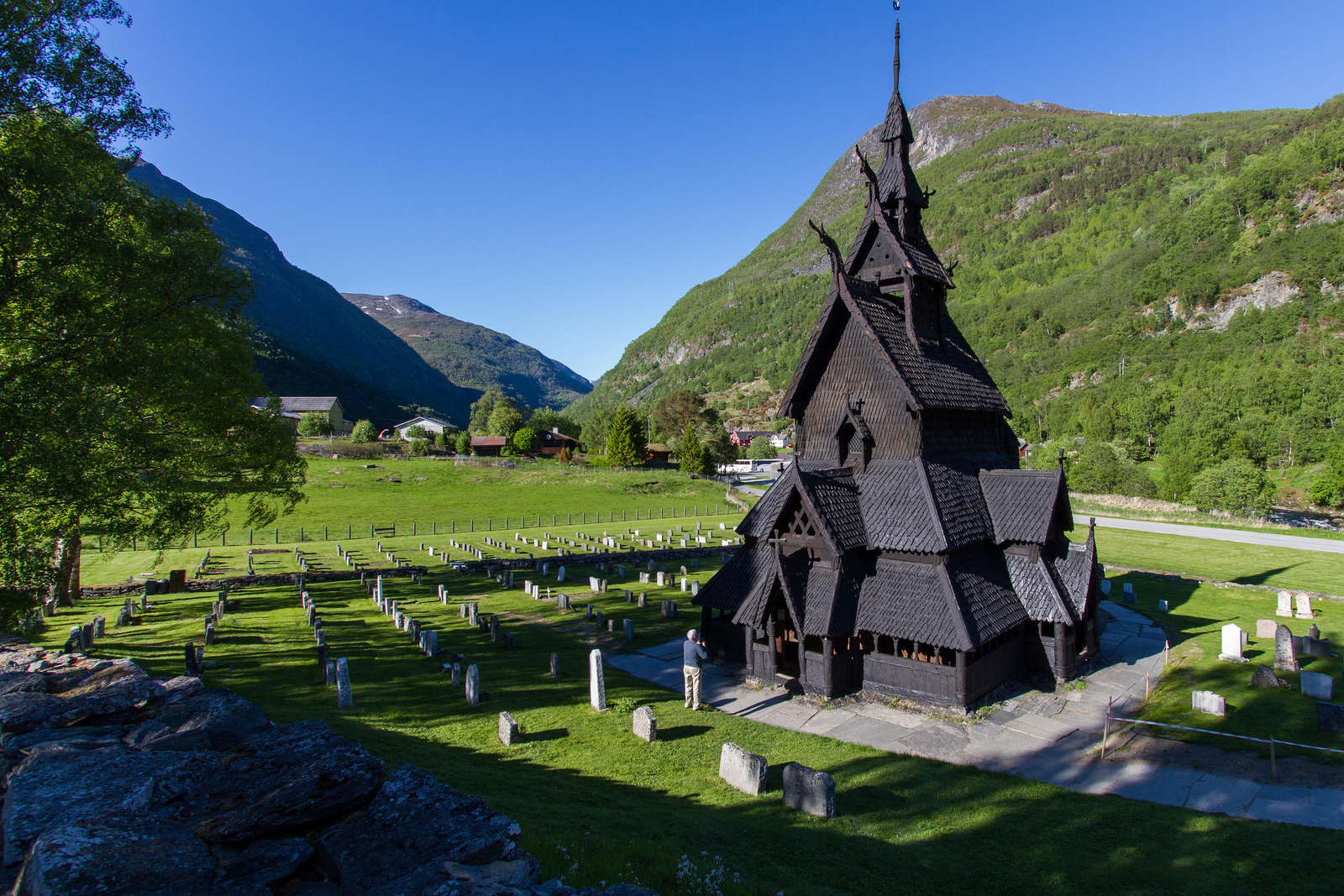 Stavkirker/stavkyrkjer (stave churches) are considered to be among the most important examples of wooden medieval architecture in Europe. Today there are only 28 left in existence and they are all located in Norway. This quiz will test your knowledge of these magnificent structures.
Photo: Andrew Knott/Borton Overseas Client
How to Play - Individual
Take turns calling out which question on the grid you would like to select. To see the correct answer to a question, use the “Answer” button. The “BACK” button on the answer pages returns you to the quiz grid. As we go through the game, fill in your answer sheet to keep track of whether you got it right. There are six categories with three questions each, ranging in point value from 1-3 depending on difficulty. Select the “Done” button at the end of the quiz and tally up the scores. The person with most points wins a prize!
Have fun!!!
How to Play- Teams
Pick your teams and choose a team member to fill in your answers on your team’s answer sheet. Play follows as with individual play, taking turns among teams to select the questions. At the end we will tally up the scores and the team with most points wins. Draw from the team member names to select the lucky winner of prize!
Let’s Get Started!
Done
How to Score
It’s time to tally up the scores and see who won!Use the Calculate Your Score column on your answer sheet to find your total points. You will need to multiply your correct answers by the degree of difficulty for each row. You can do that like this: Row 1 correct answers x 1 point eachRow 2 correct answers x 2 points eachRow 3 correct answers x 3 points each Once you have your row totals, add them up and put your final score in the Total Points box at the bottom of the sheet. The person with the most points wins!
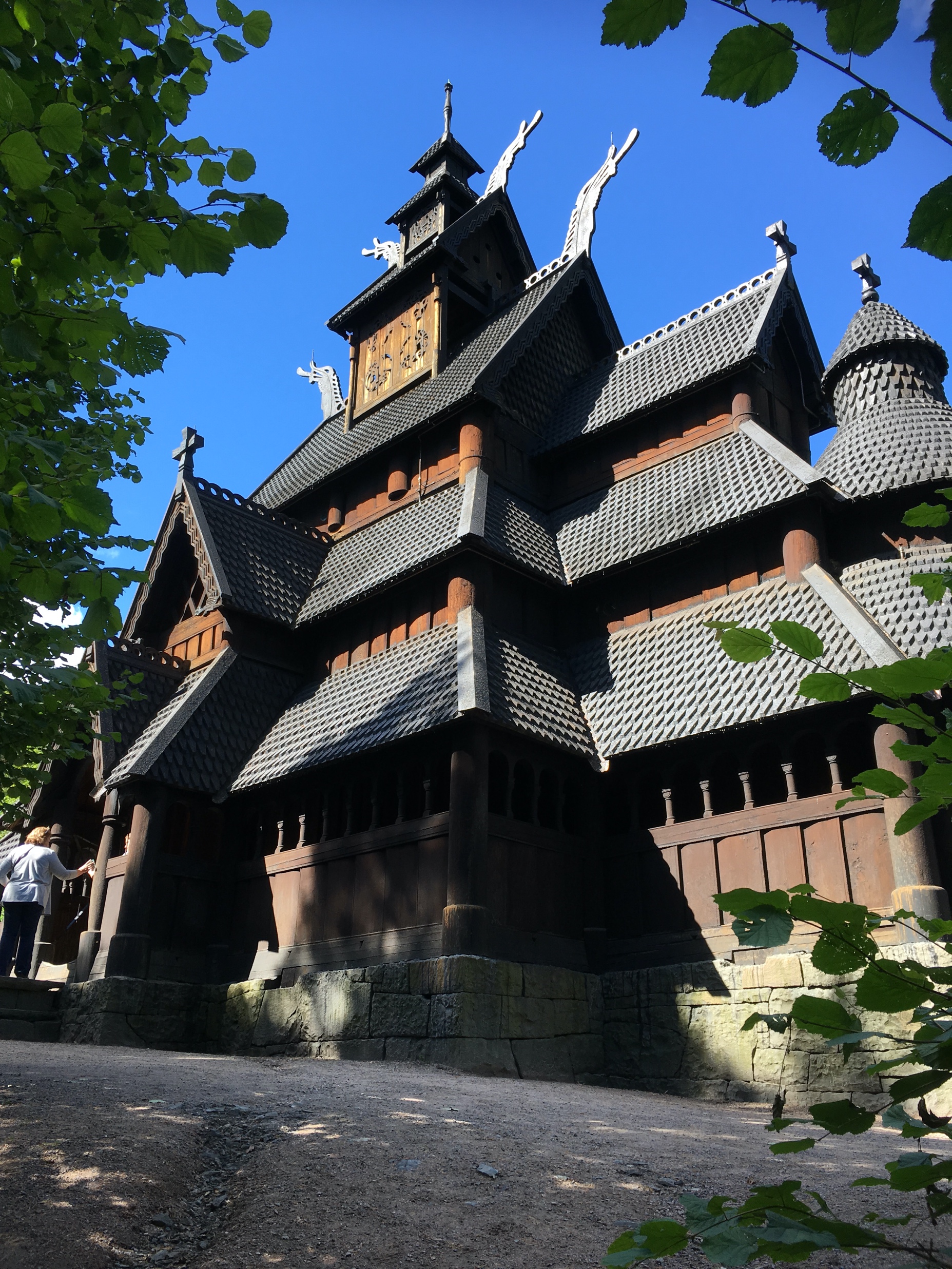 Thanks for Playing!
Presented by:
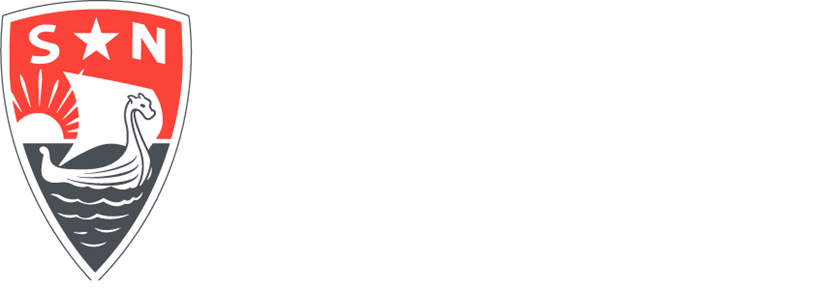 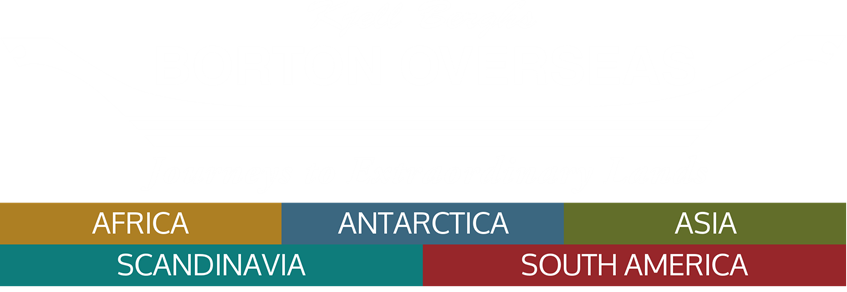 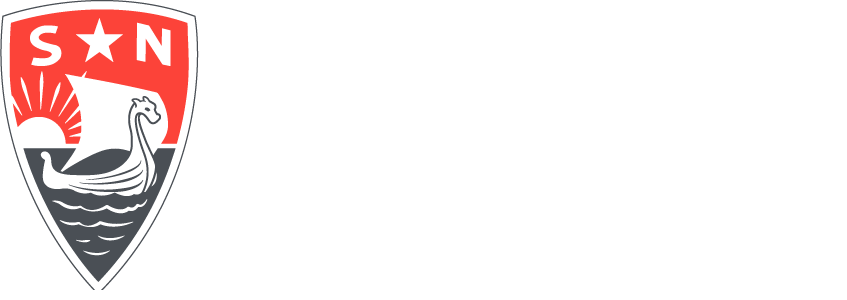 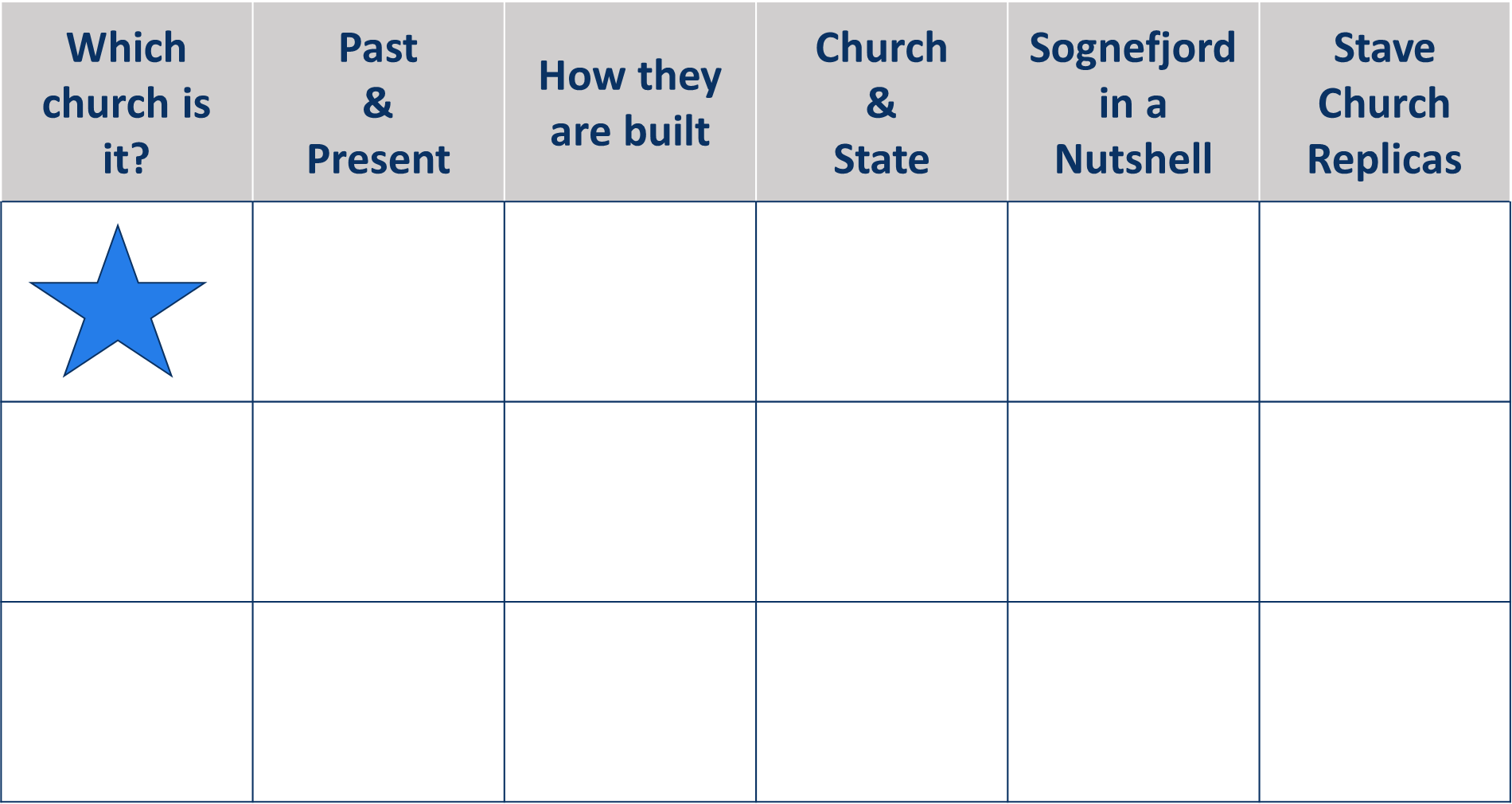 True or False: Urnes is the oldest surviving stave church.
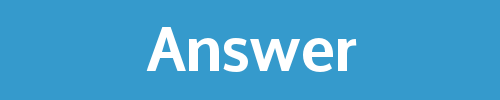 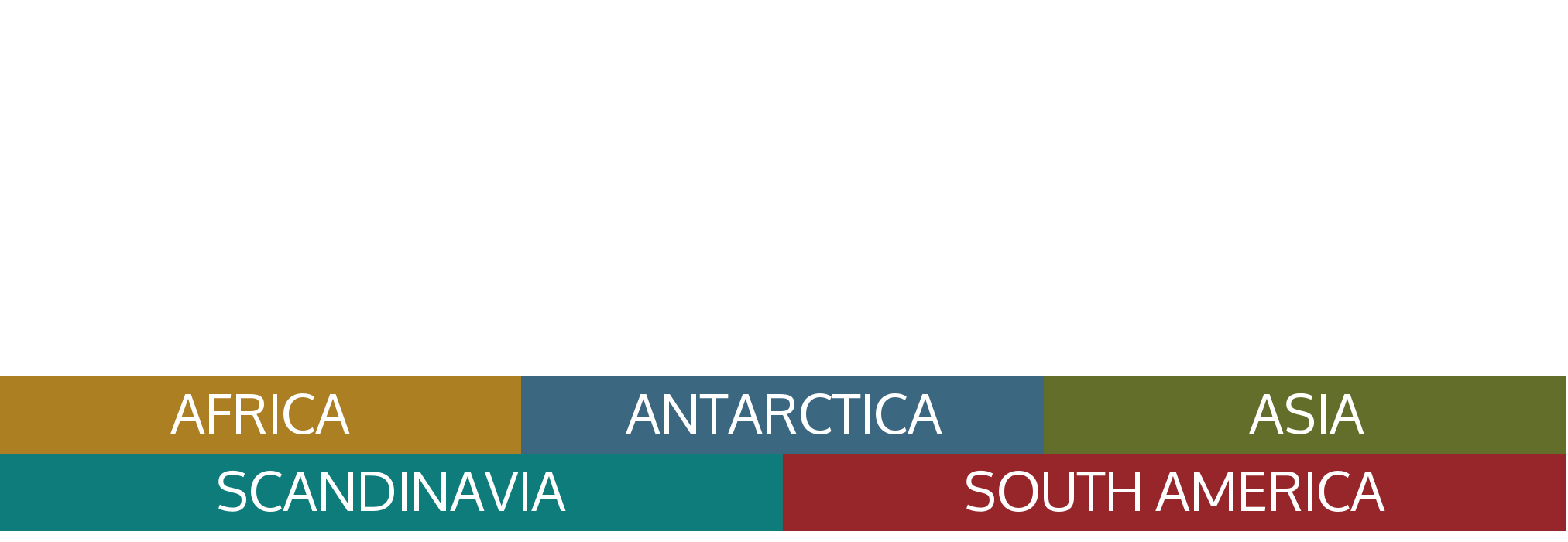 TRUE: Urnes Stave Church was builtaround 1130 A.D. The distinctive carvings on the north portal are from an even older church. It was declared an UNESCO World Heritage Site in 1979.
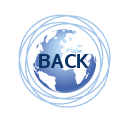 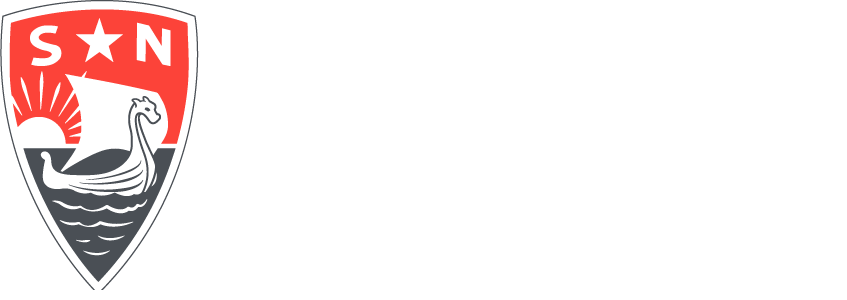 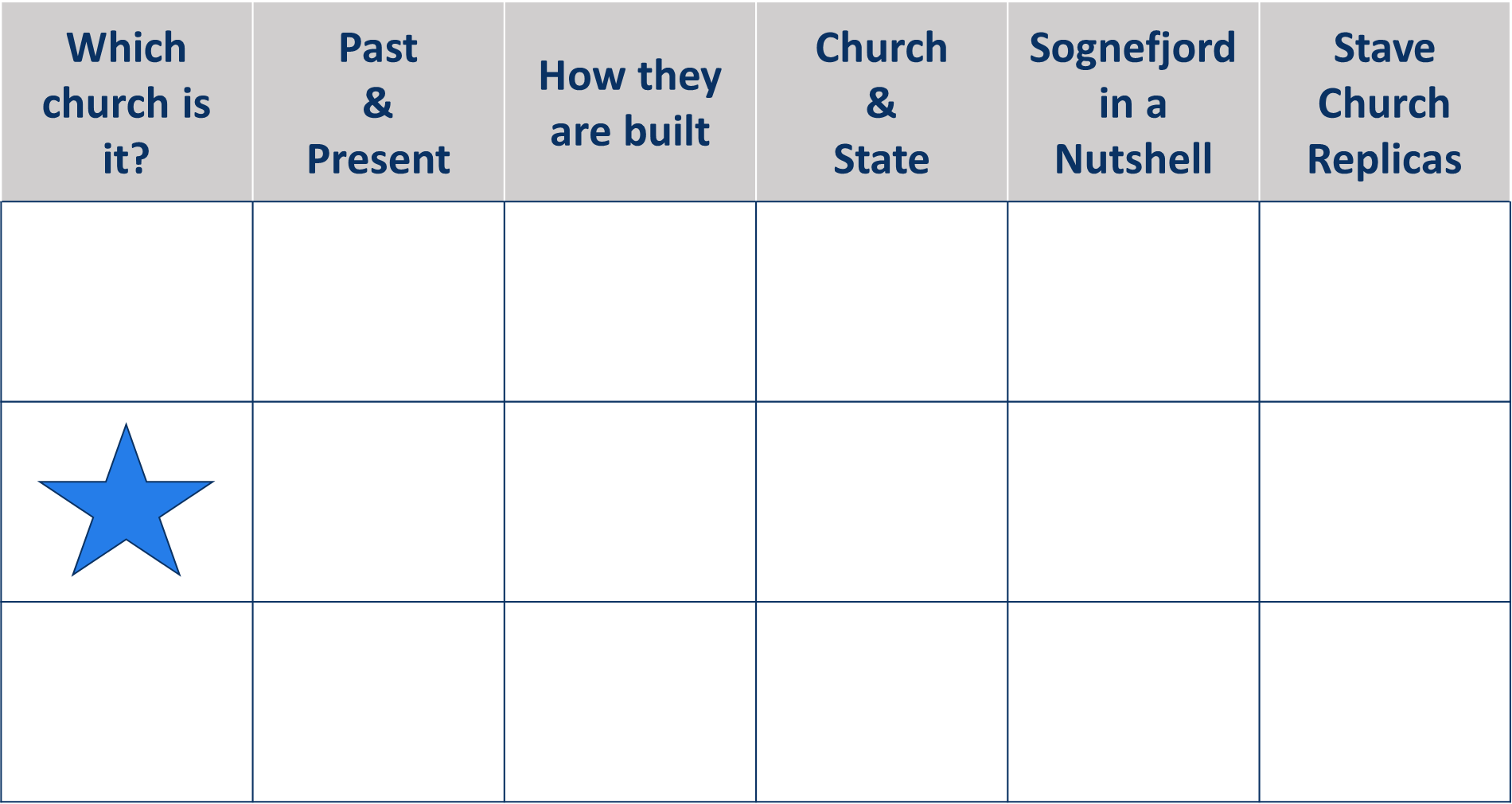 True or False: Heddal Stave Church is the smallest surviving stave church.
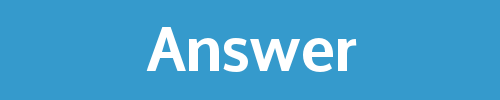 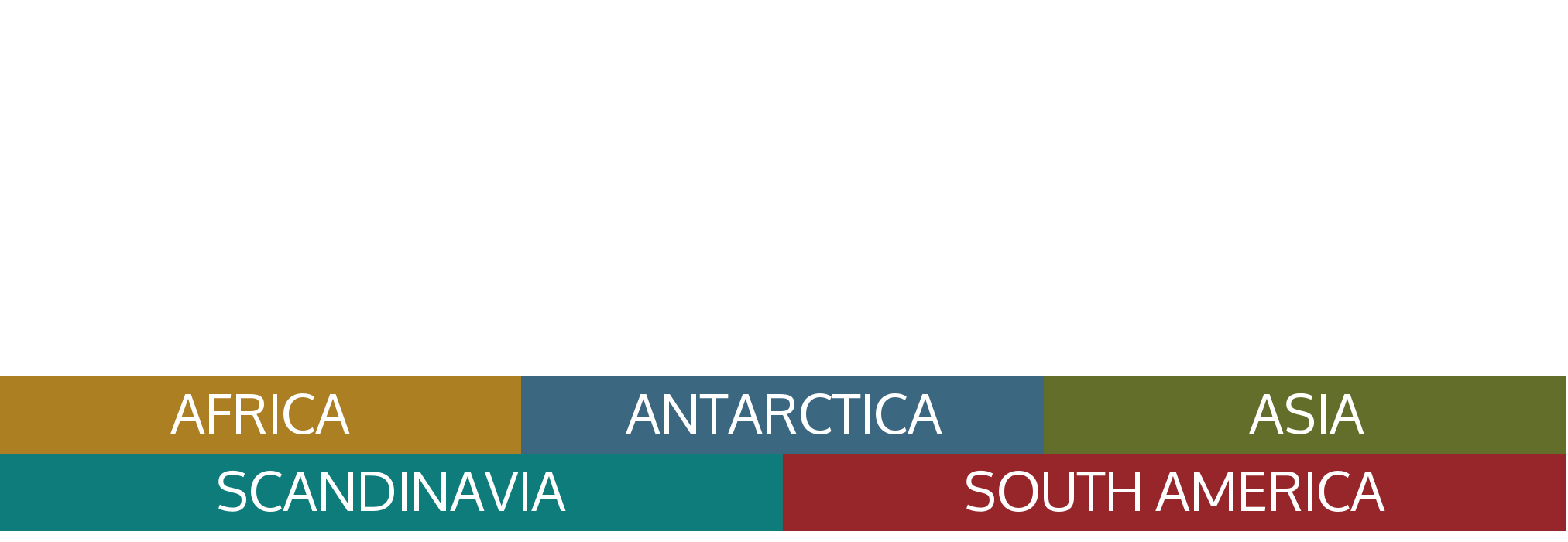 FALSE: Heddal Stave Church is the largest!It is 20 meters long and 16 meters wide, with 3 turrets standing 26 meters tall.
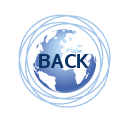 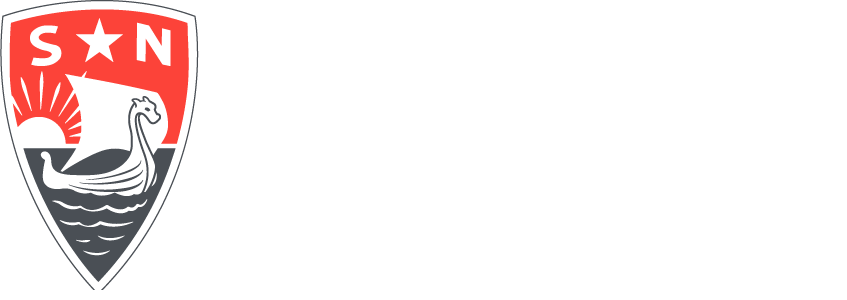 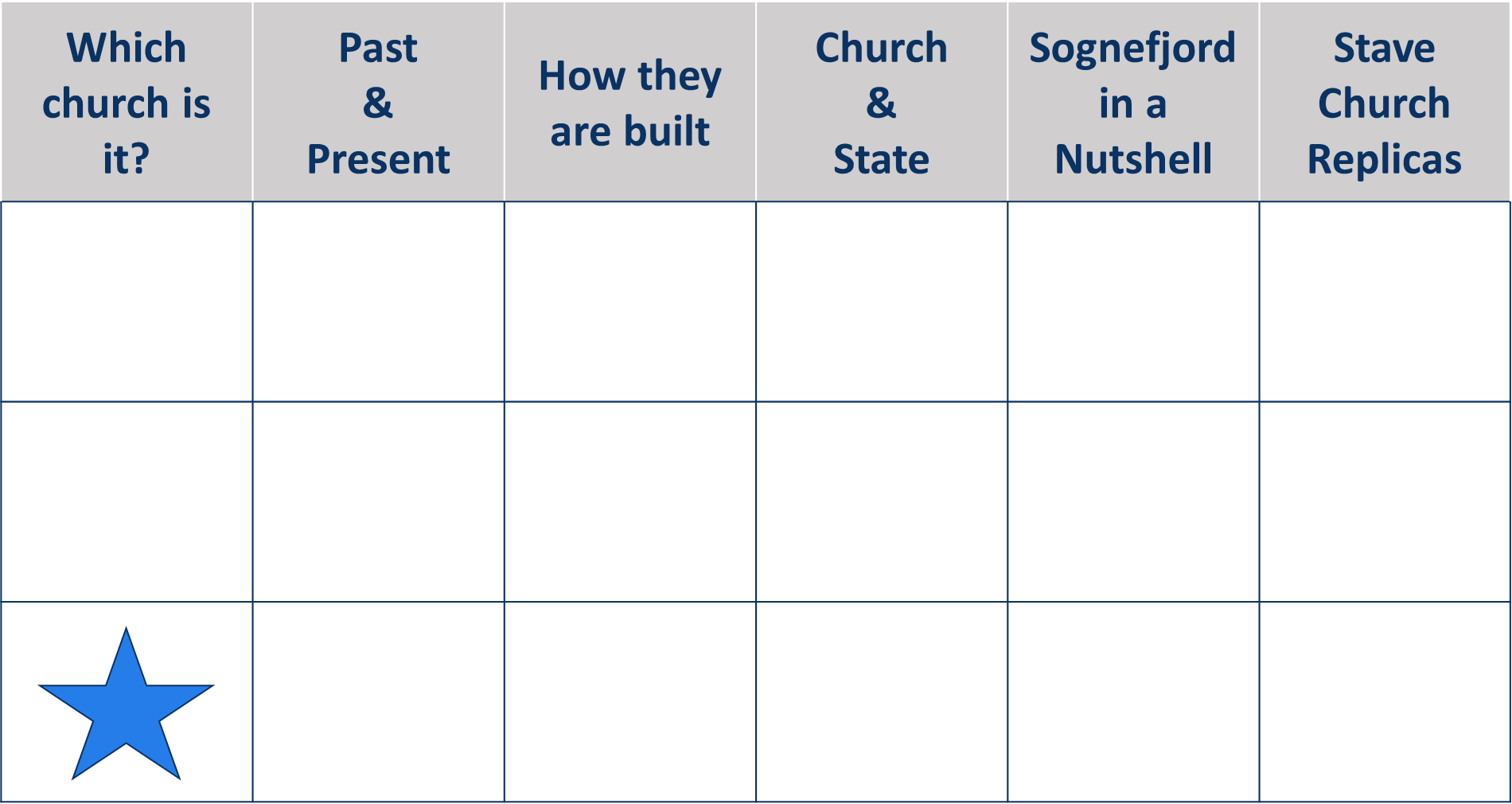 True or False: Gol stave church has always been located in Oslo.
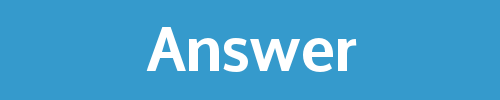 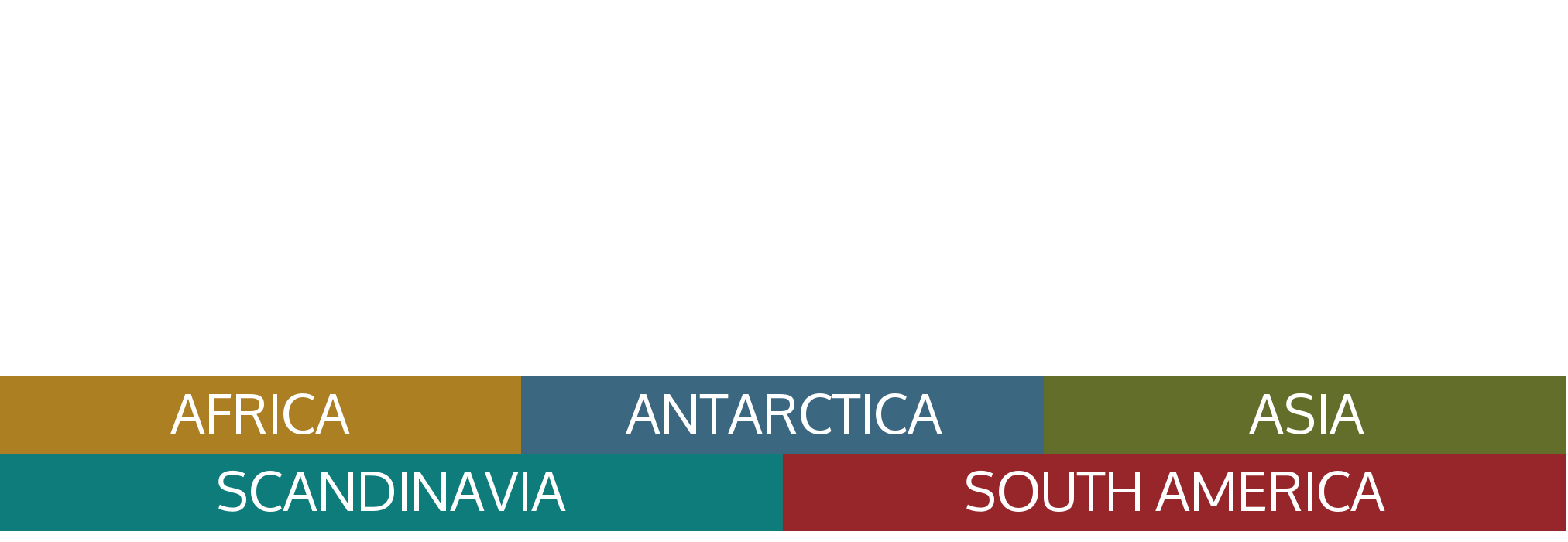 False: Gol Stave Church was disassembled from its original location in Gol in 1881, and in 1885 was reconstructed on Bygdøy peninsula in Oslo. It is now part of the Museum of Cultural History.
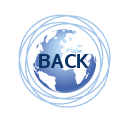 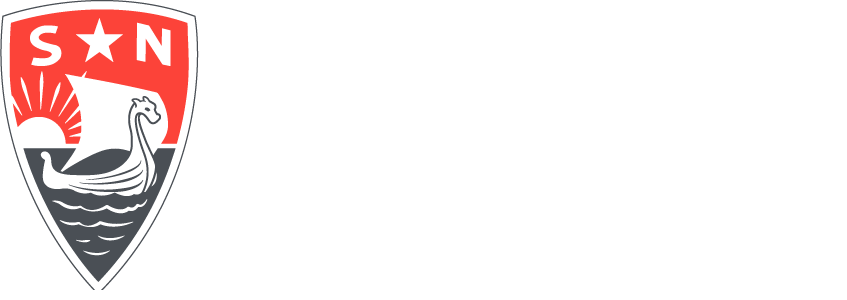 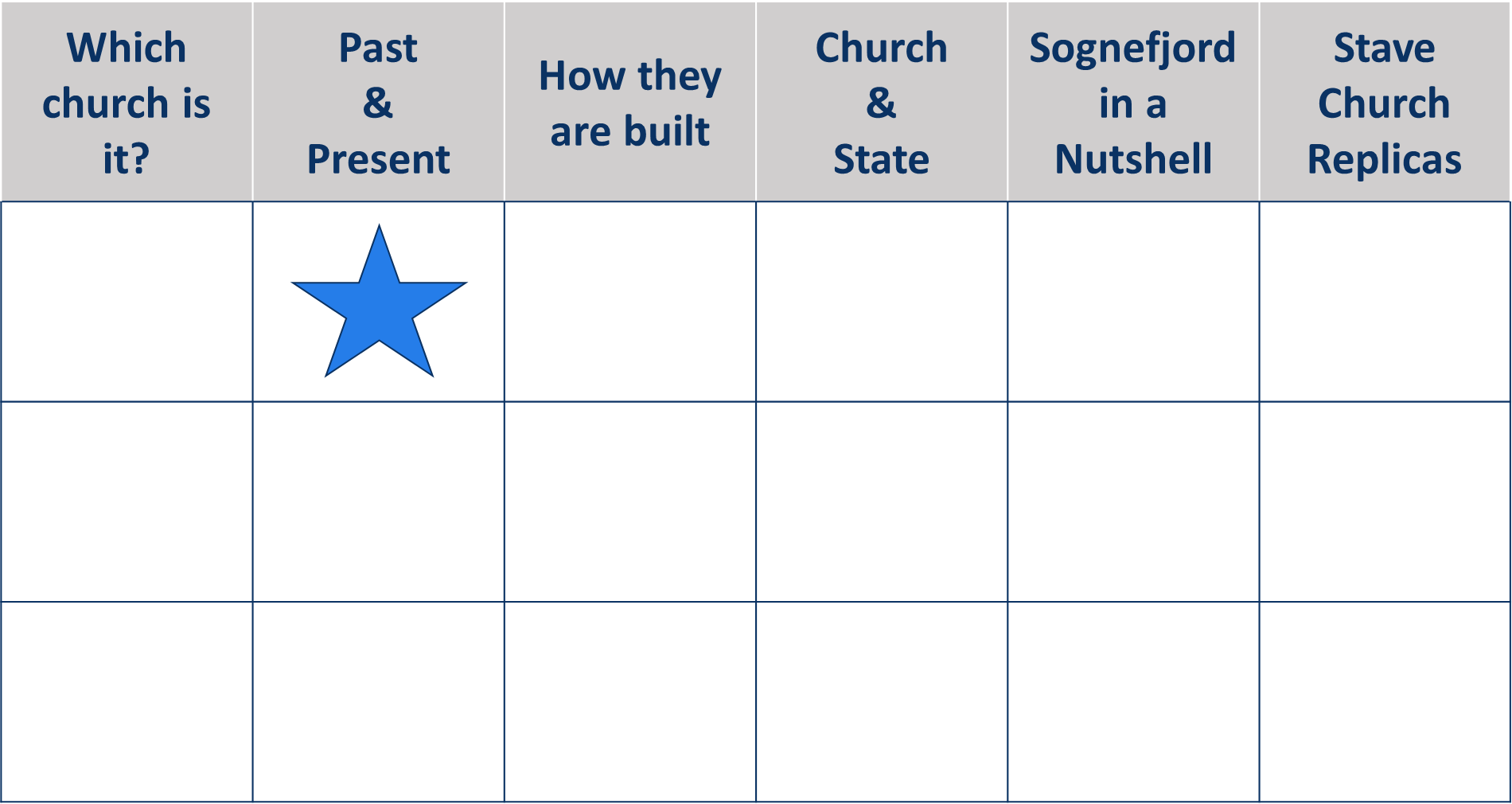 What was the name of the troll who, legend says, helped build the Heddal Stave Church?
Olaf          Sigurd          Grendel          Finn
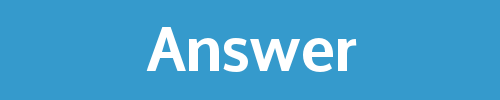 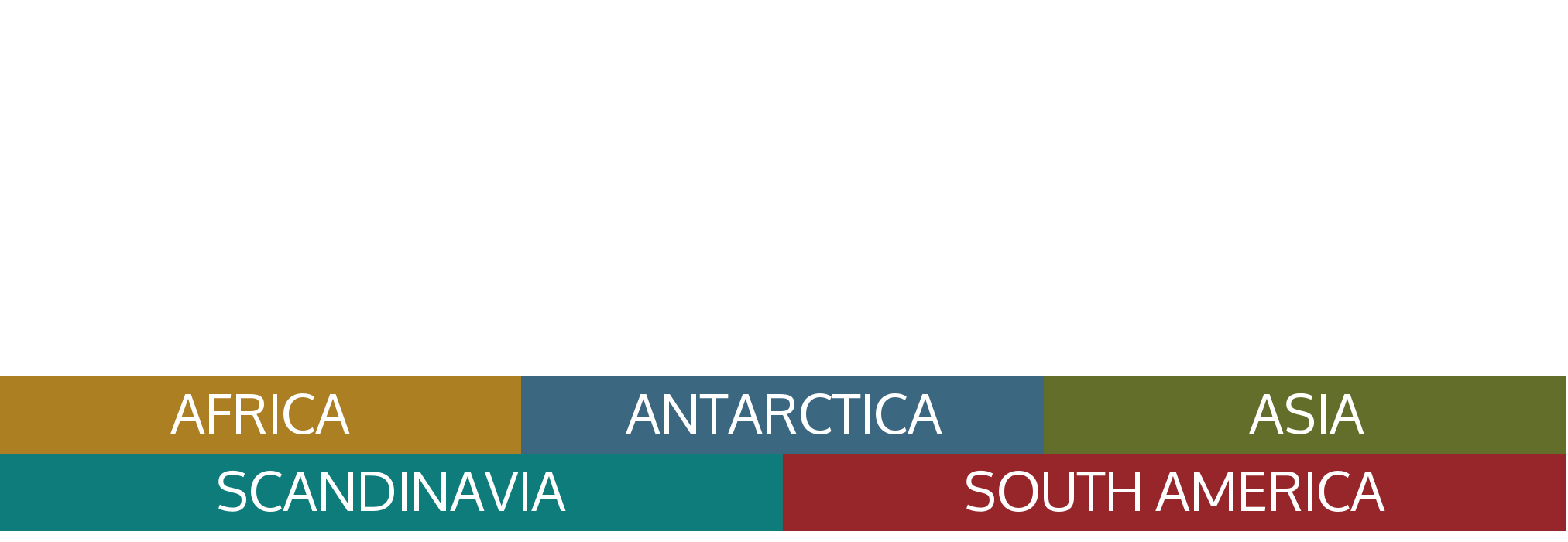 Finn FinehairHe is said to have completed the Heddal Stave Church in just three days! According to legend, Finn Finehair (Finn Fagerlokk) also played a part in building Nidaros Cathedral in Trondheim and Lund Cathedral in Sweden.
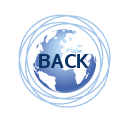 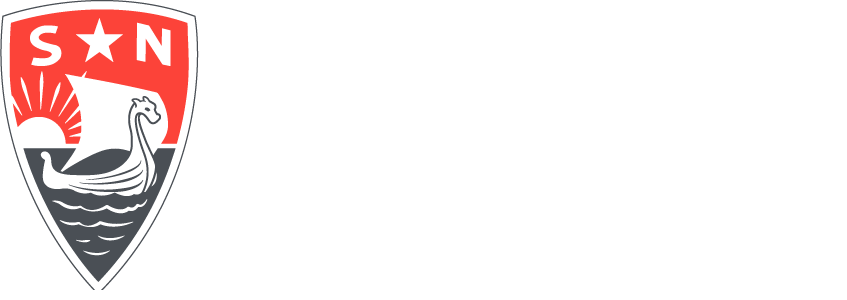 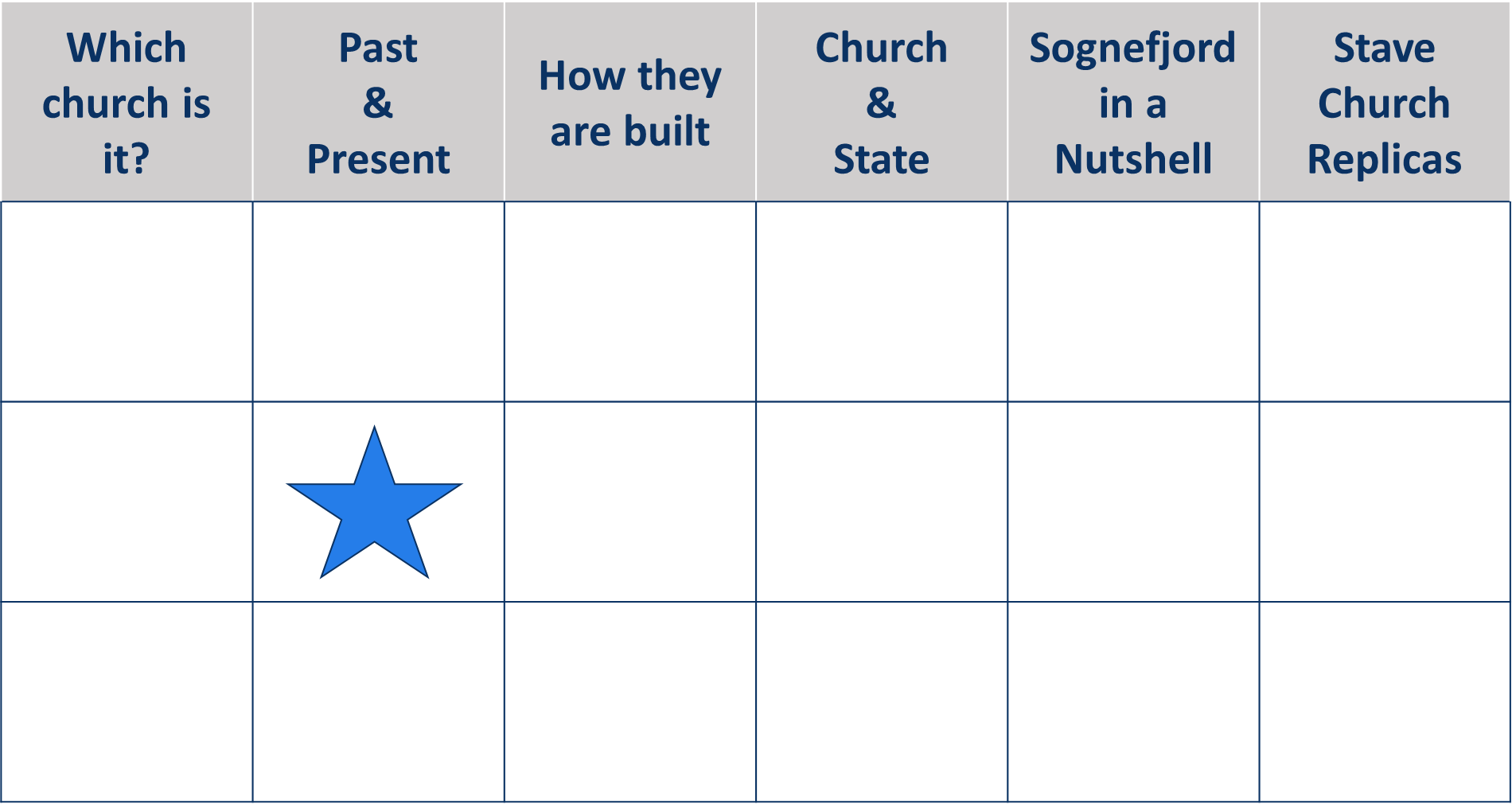 The Society for the Preservation of Ancient Norwegian Monuments (Fortidsminneforeningen) manages how many of the 28 remaining stave churches?
2		8		19		All of Them
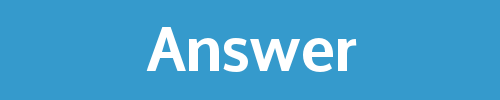 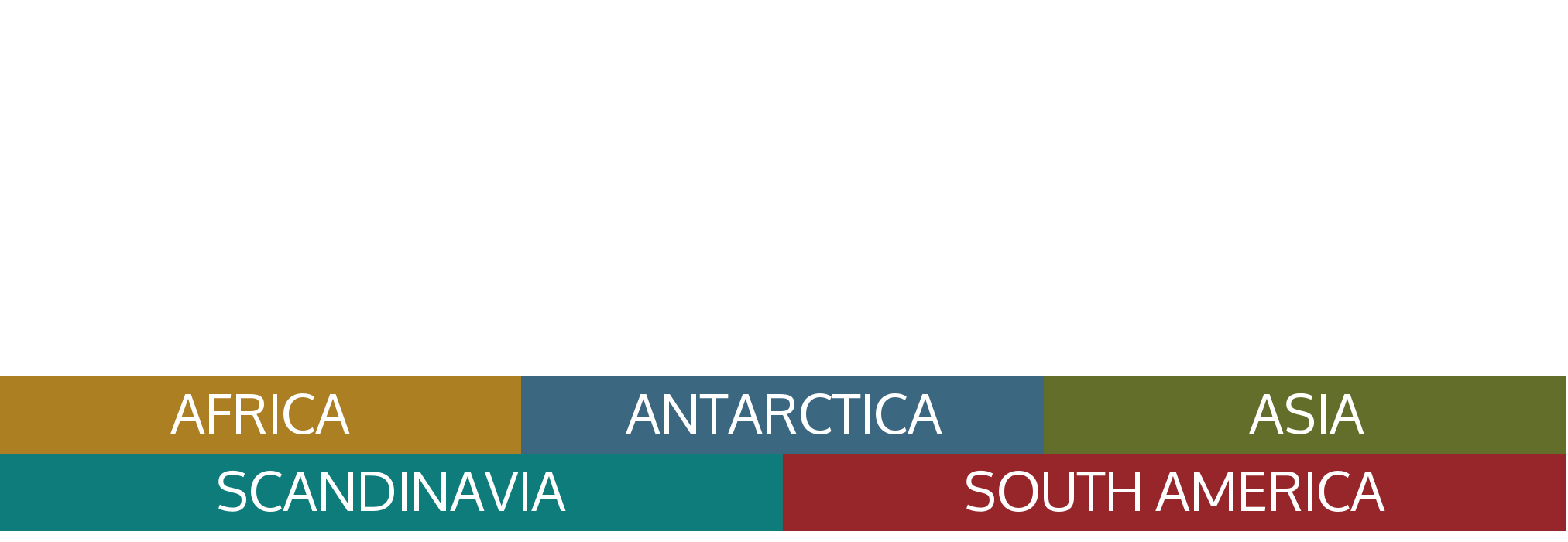 8They include the churches of Borgund, Urnes, Hopperstad, and Uvdal.
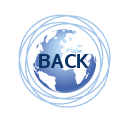 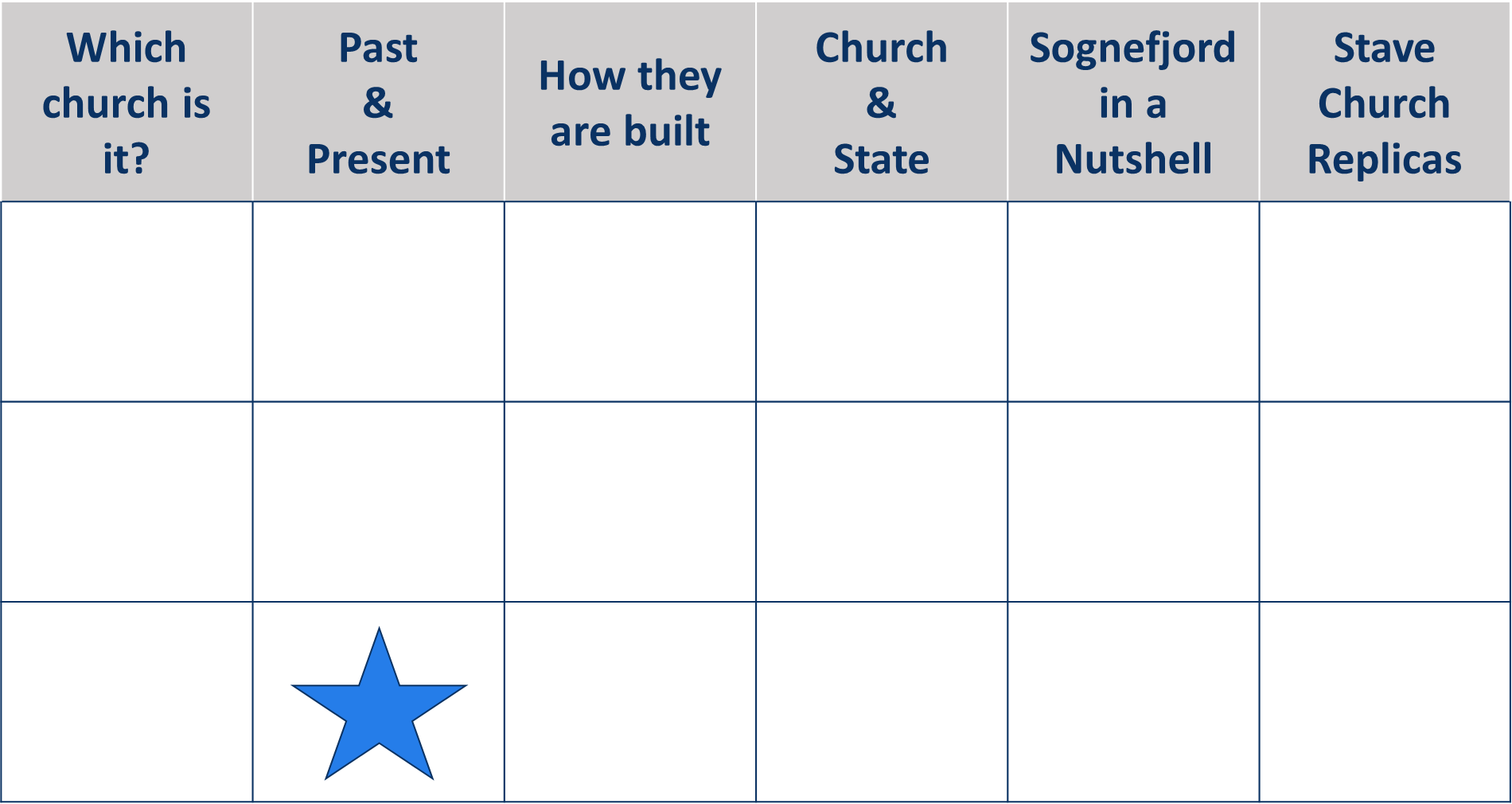 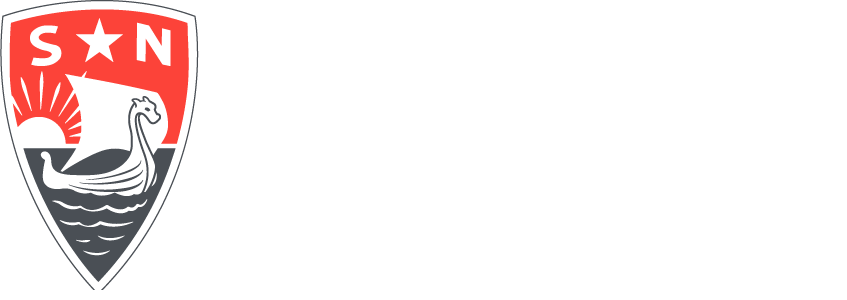 The heyday for stave churches was between the 12th and 14th centuries. How many churches were thought to have been built during this time period?
200-300          552          880          Over 1,000
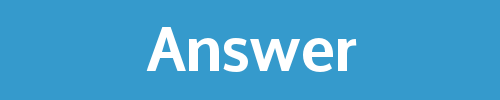 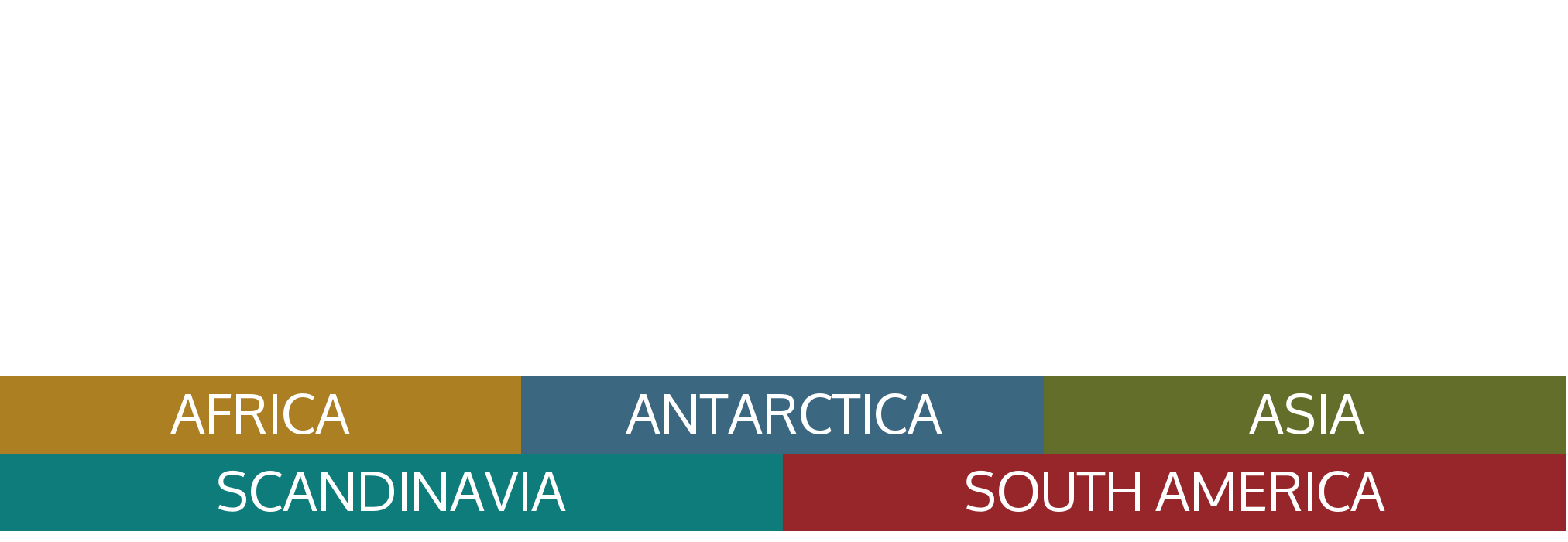 Over 1,000It is estimated that 1-2 thousand stave churches were built during this era all across Europe. Only 28 remain today and all are located in Norway.
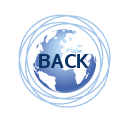 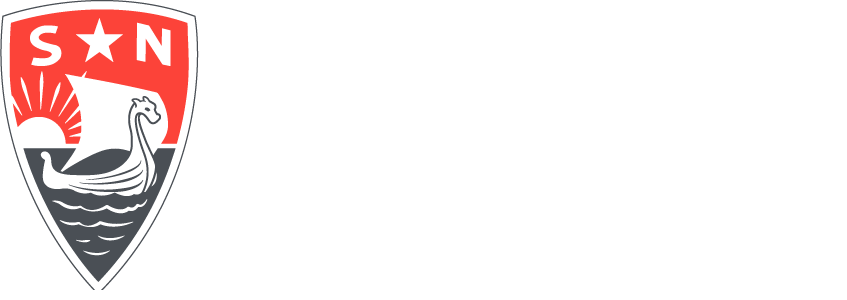 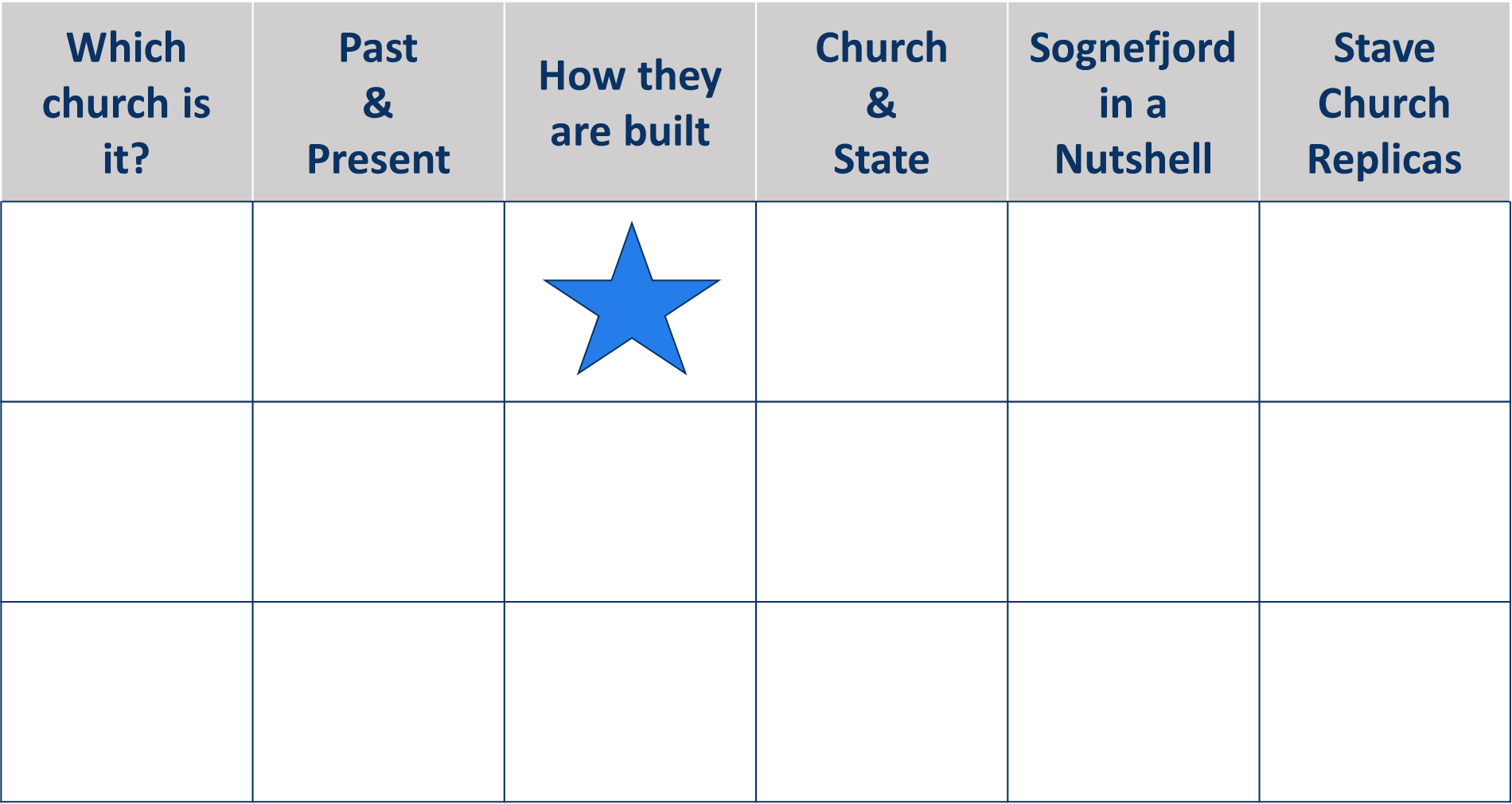 True or False: Stone, metal and wood were all common structural materials used in the building of stave churches.
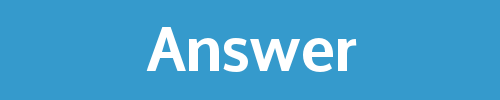 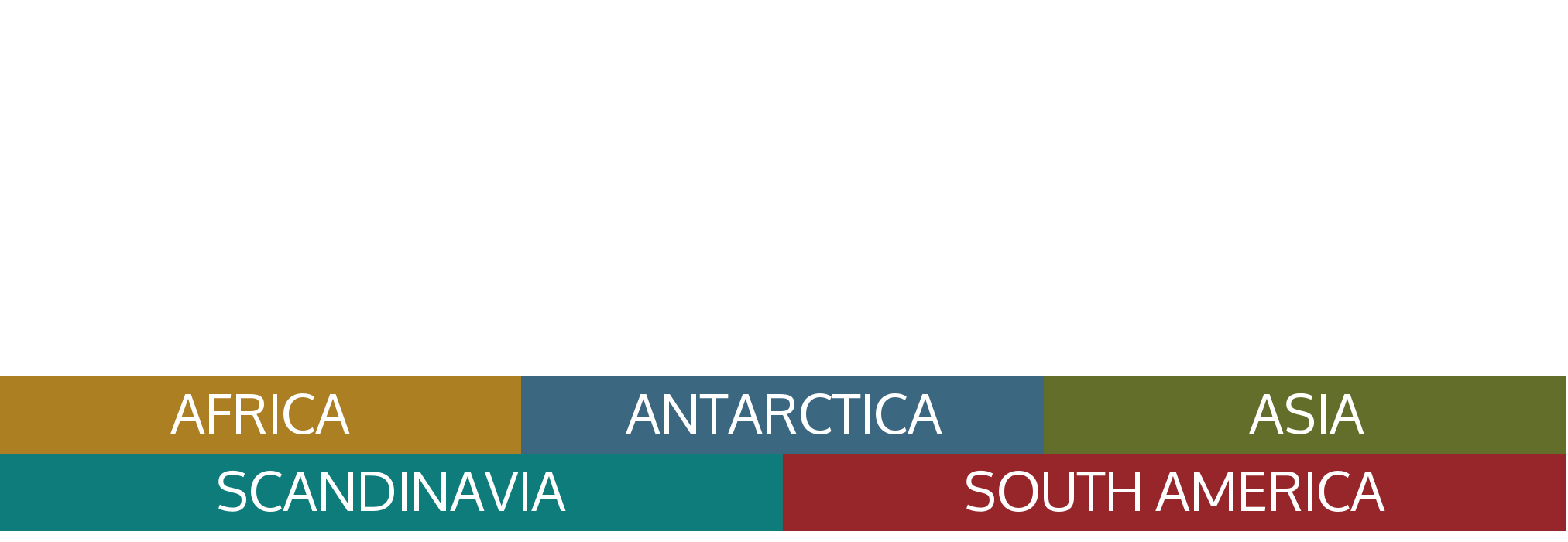 FALSE: Stave churches have a post and lintel building structure composed primarily of wood. Metal was only used on decorative door panels and locks.
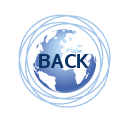 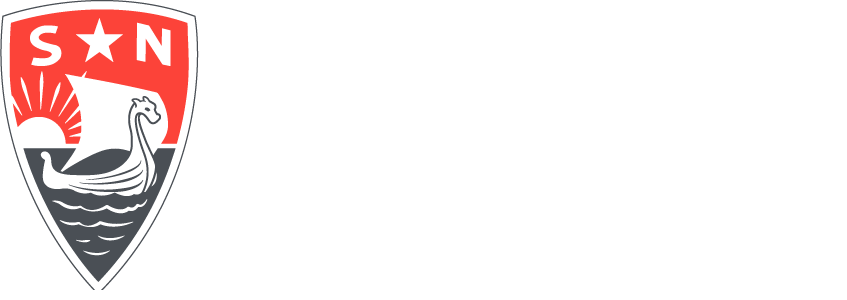 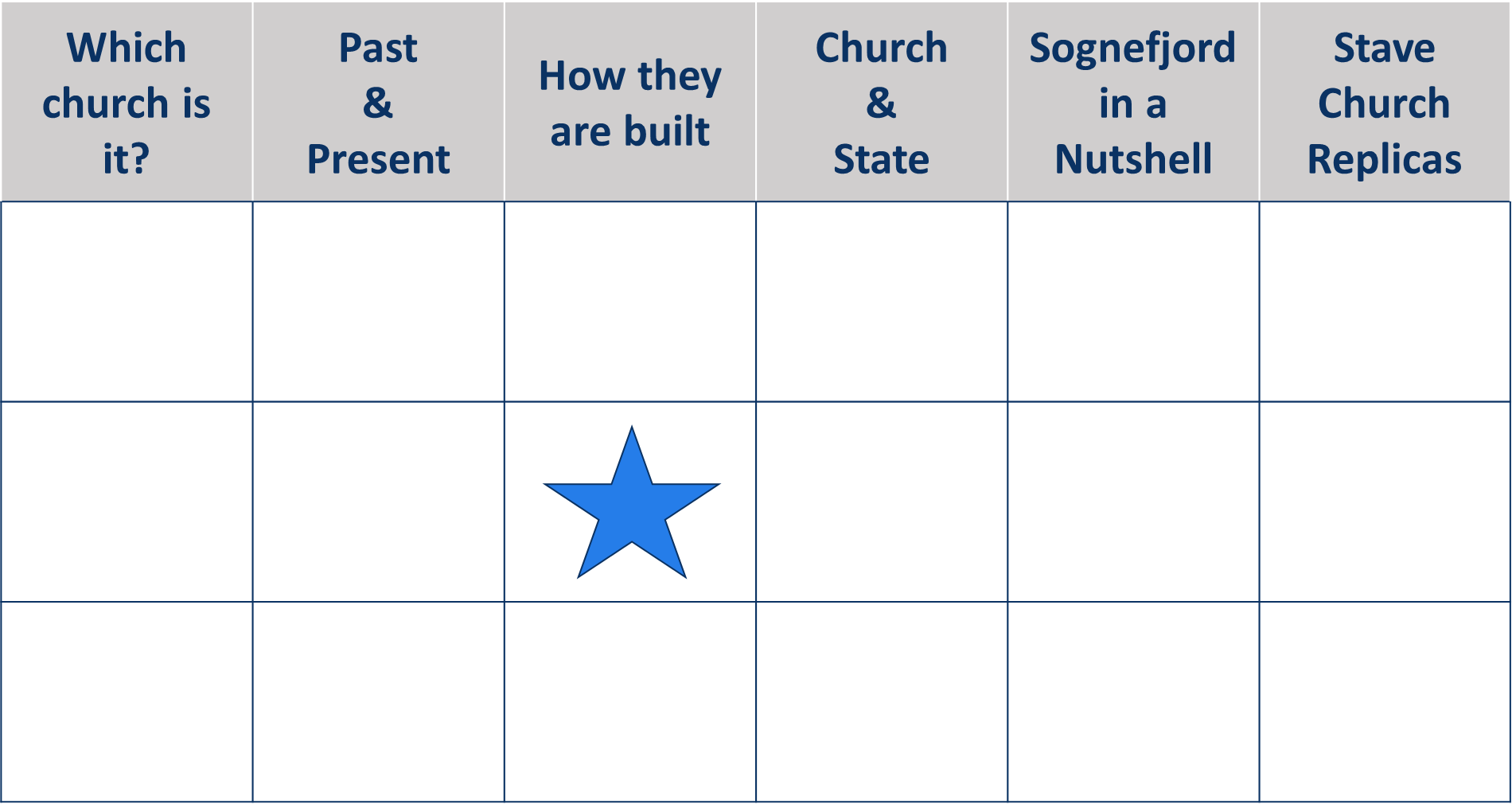 Late Viking-era carvings are featured on which part of the Urnes Stave Church?
Entry Doors          
Altar         
Between the Pews
Interior Walls
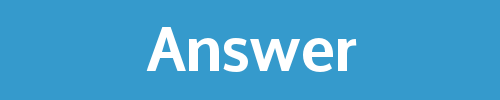 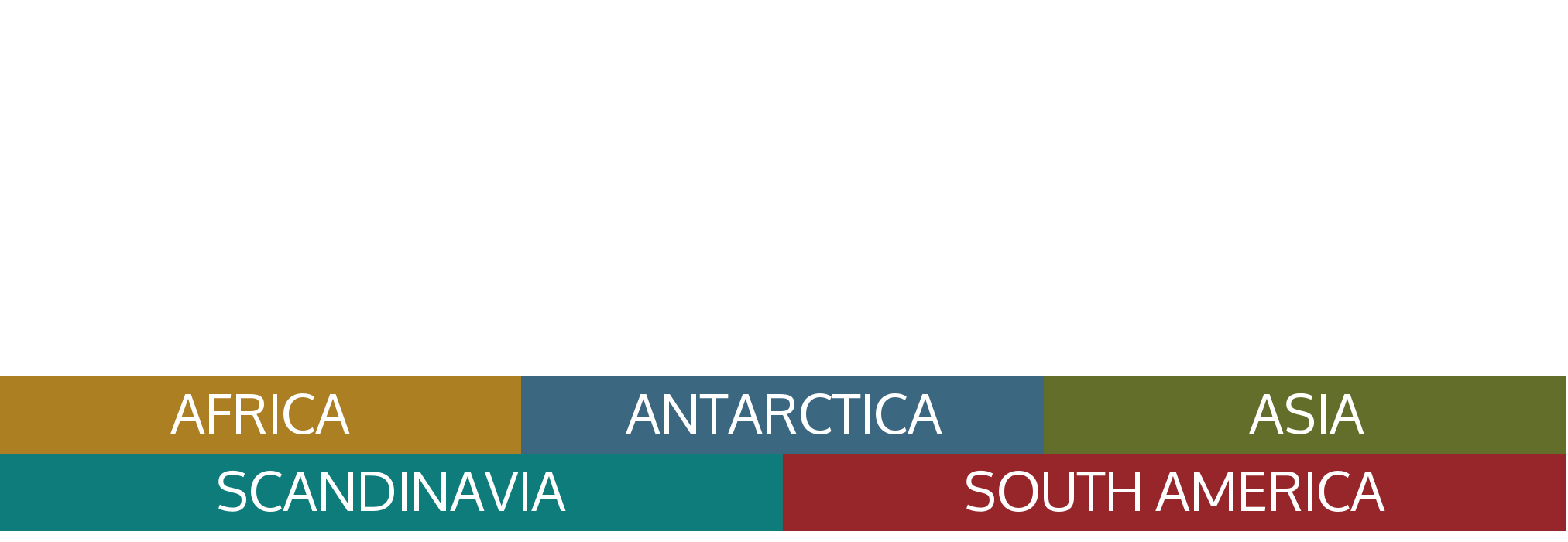 Entry DoorsThe wooden door panels are the original example of the Urnes Style of carving, which depicts sinuous animals interlacing and looping, with long eyes pointed forward. This style dates from 1050 A.D. into the 12th century.
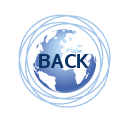 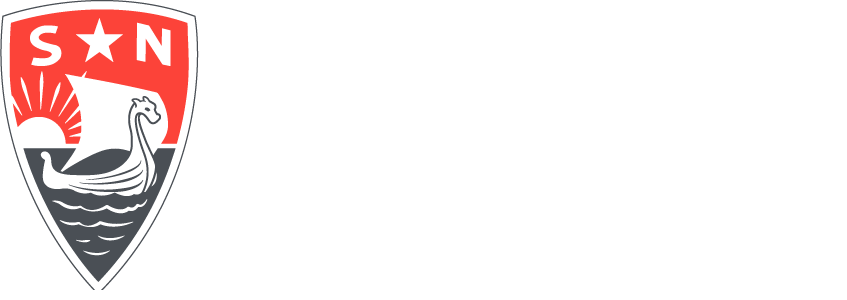 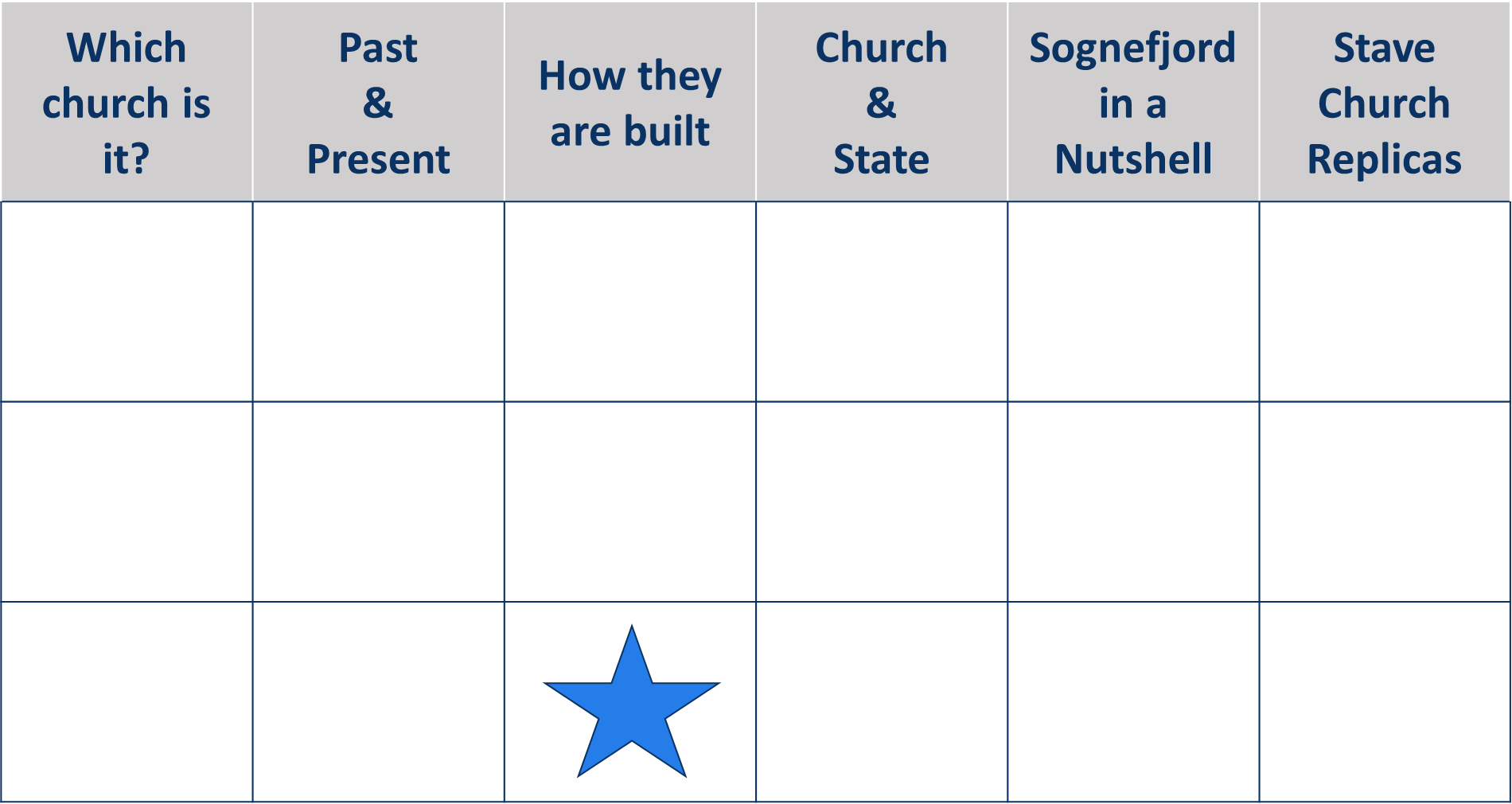 Ore-pine is the English translation for the cured heartwood of mountain fir trees that were used for the central supports of stave churches across Scandinavia. Each region had its own pronunciation for ore-pine. Which of these is Norwegian?
malmfura       malmfuru       malmfyr       málmfura
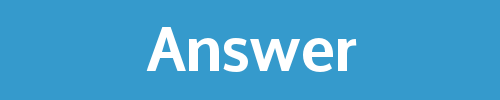 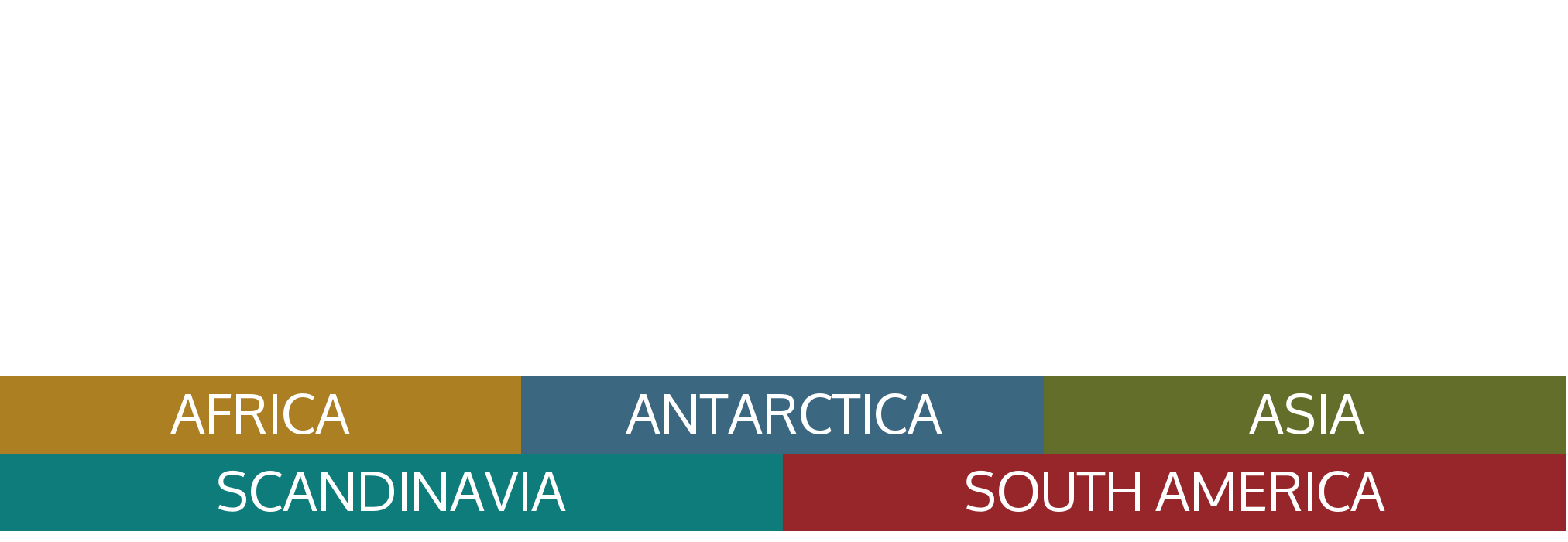 MalmfuruIs the Norwegian diction and it stems from Old Norse root words that each region shared during the Viking era. Malmfura = Swedish, Malmfyr = Danish, Málmfura = Icelandic
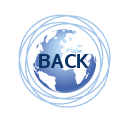 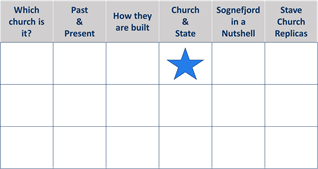 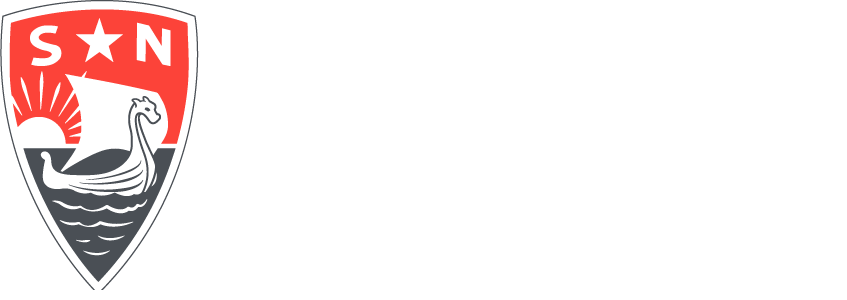 What denomination were the majority of stave churches built to service?
Lutheran
Catholic        
Anglican
Baptist
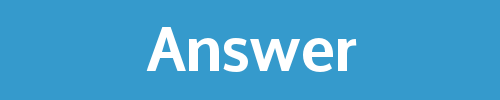 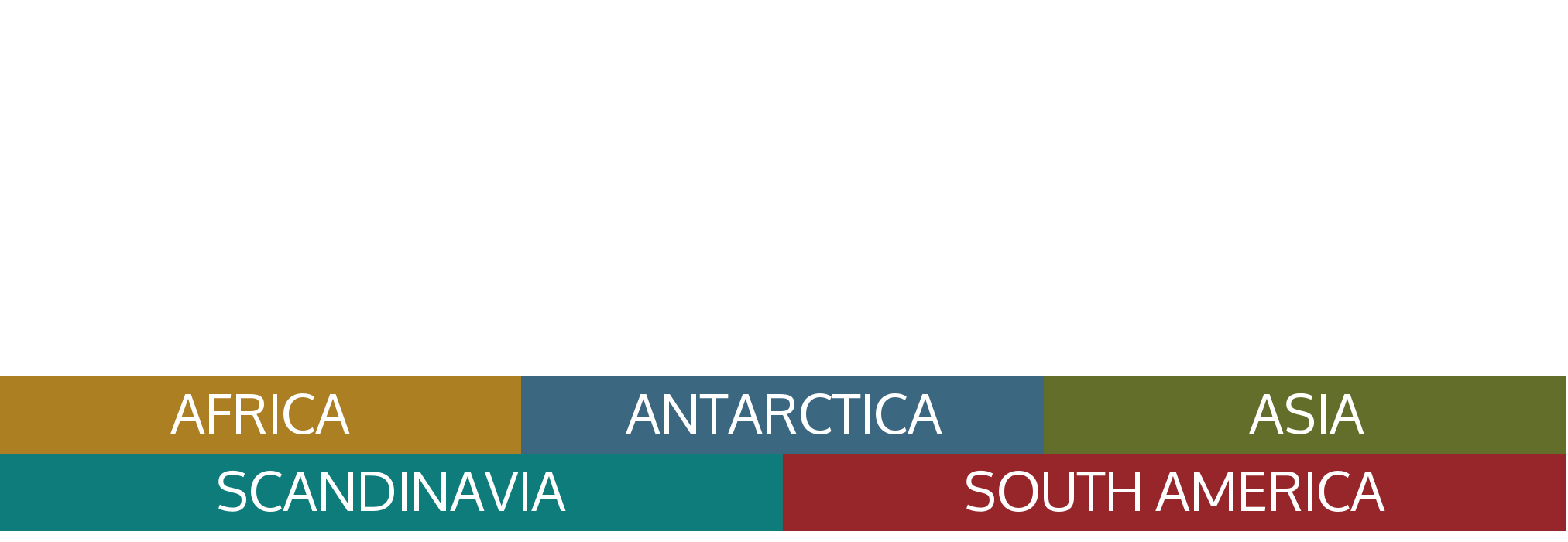 CatholicStave churches were built before the Protestant Reformation that swept Norway in 1537 A.D.
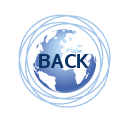 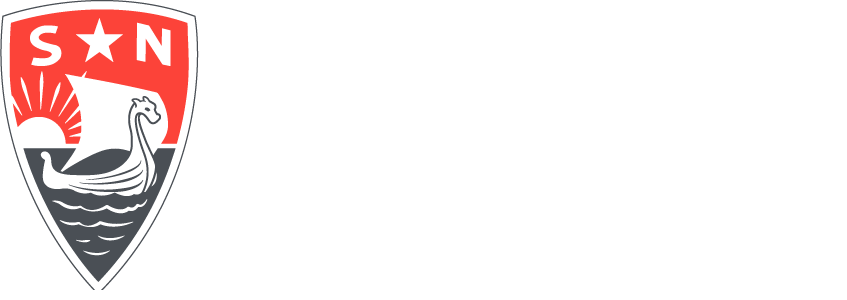 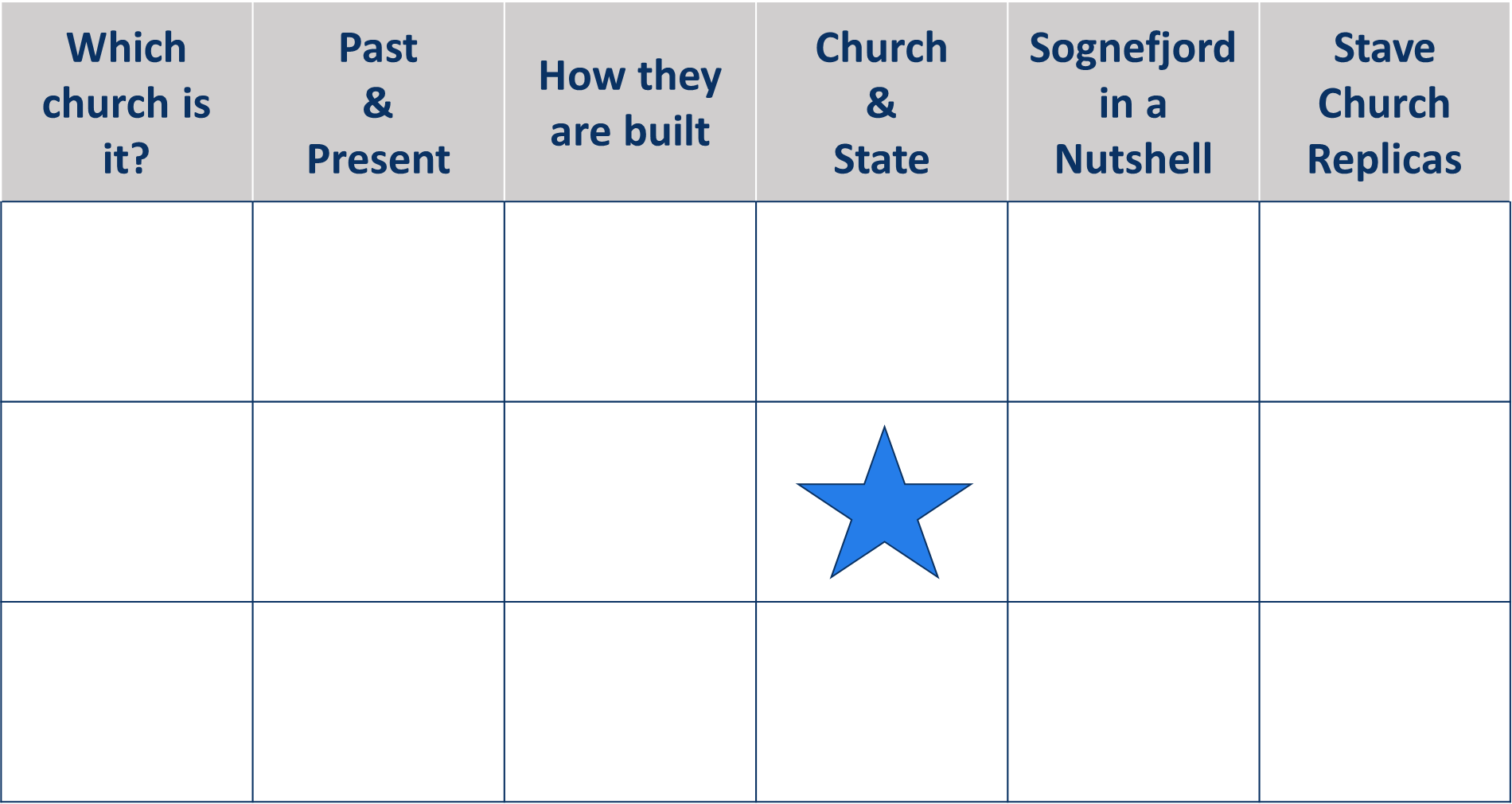 True or False: Borgund Stave Church is dedicated to Saint Andrew.
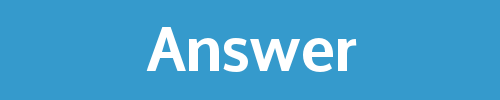 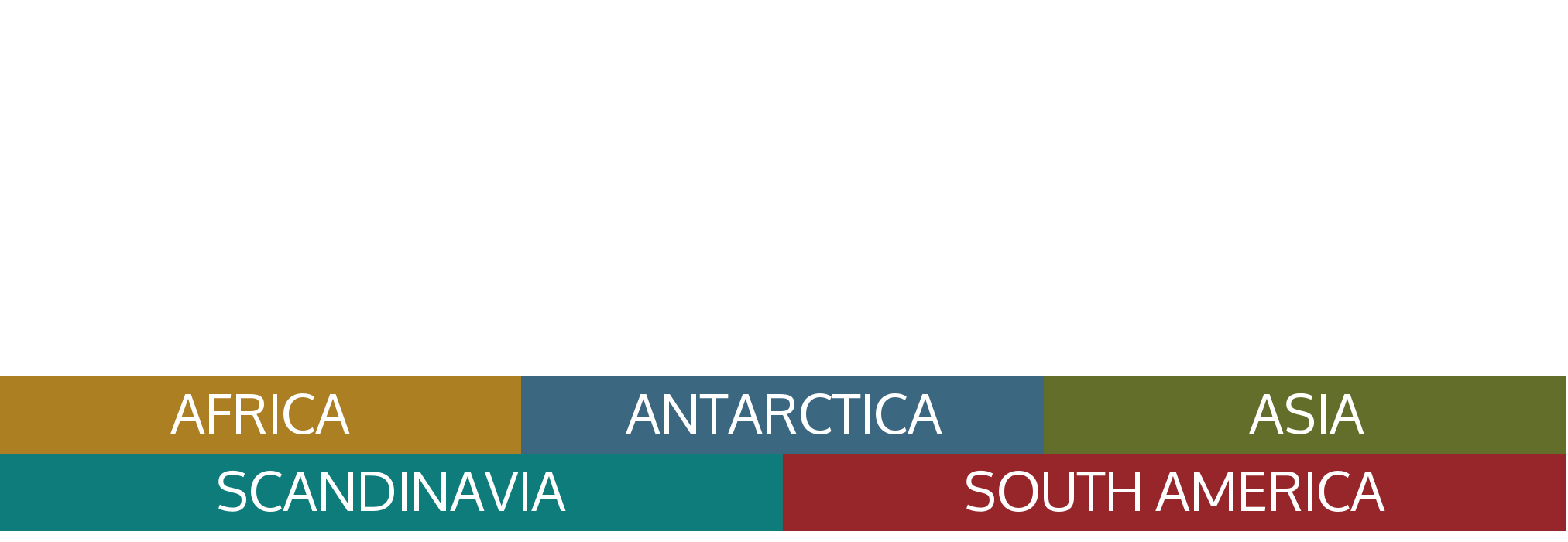 TRUE: Borgund Stave Church was built around 1180 A.D. and dedicated to Saint Andrew, the patron saint of singers and fishermen.
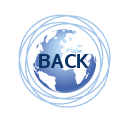 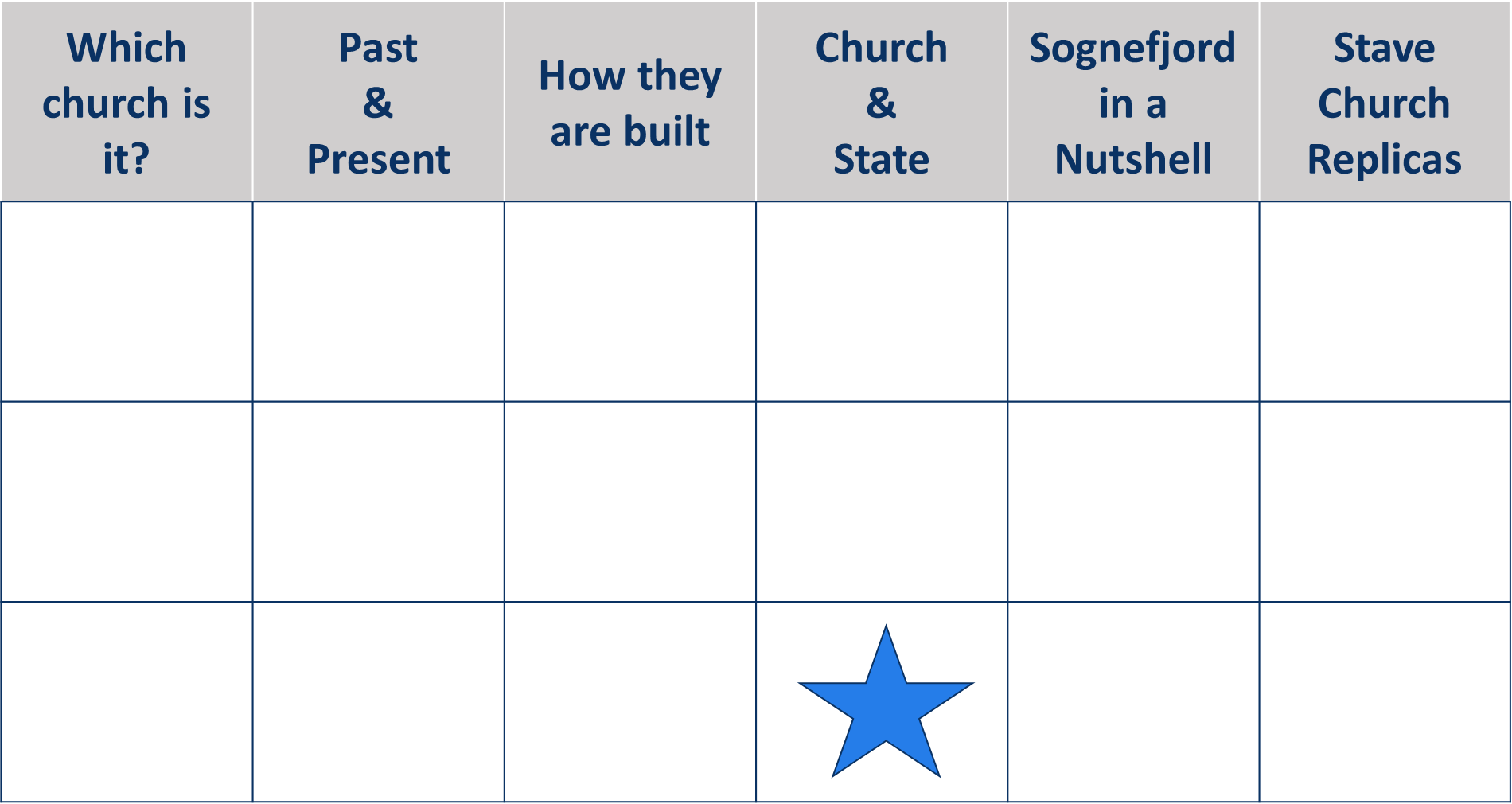 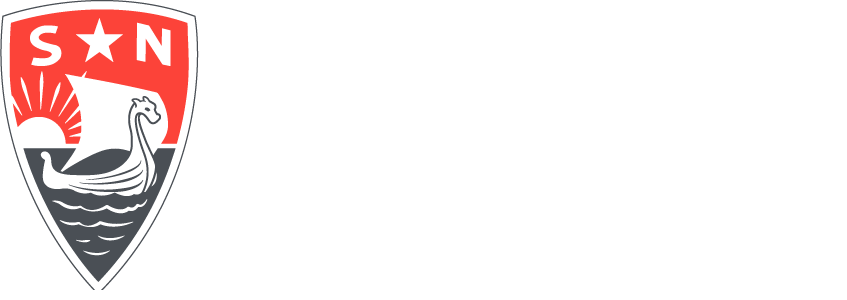 Canonized in 1031 A.D., who is the patron saint of Norway?
Harald Hardrada
Ragnar Lodbrok
Olaf Harraldson
Magnus V
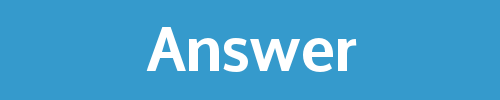 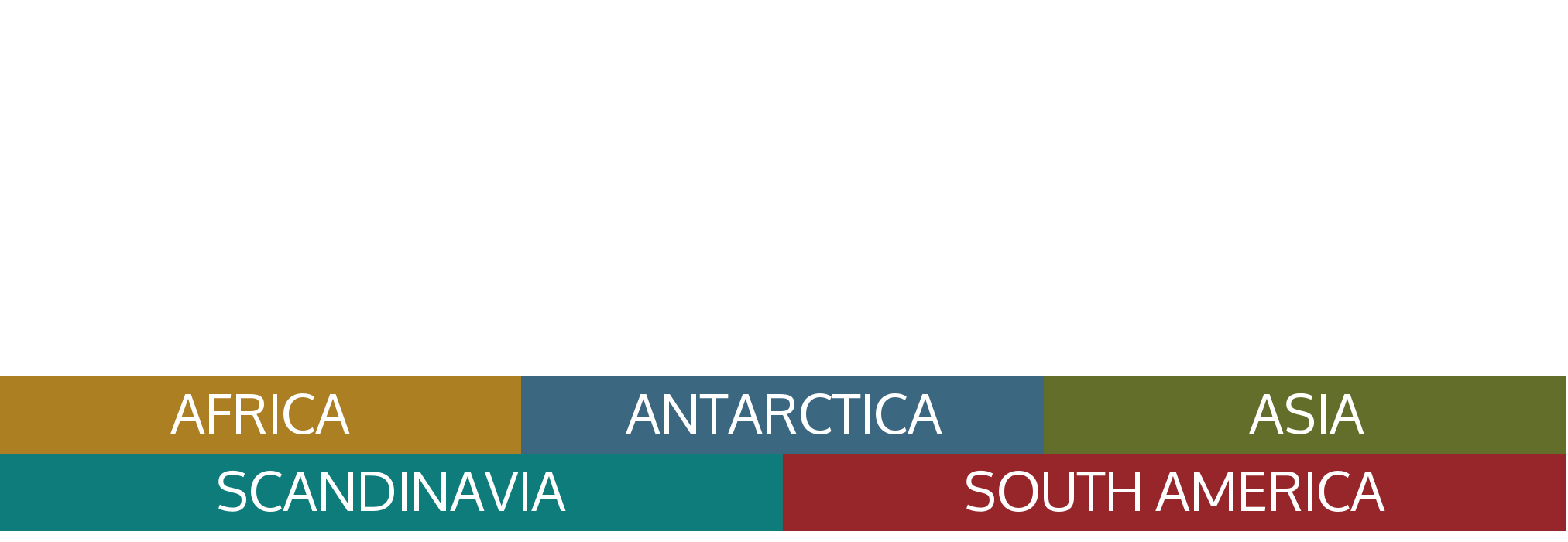 Olaf HarraldsonAlso known as St. Olaf, he is known to be buried within Nidaros Cathedral, located in Trondheim.
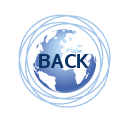 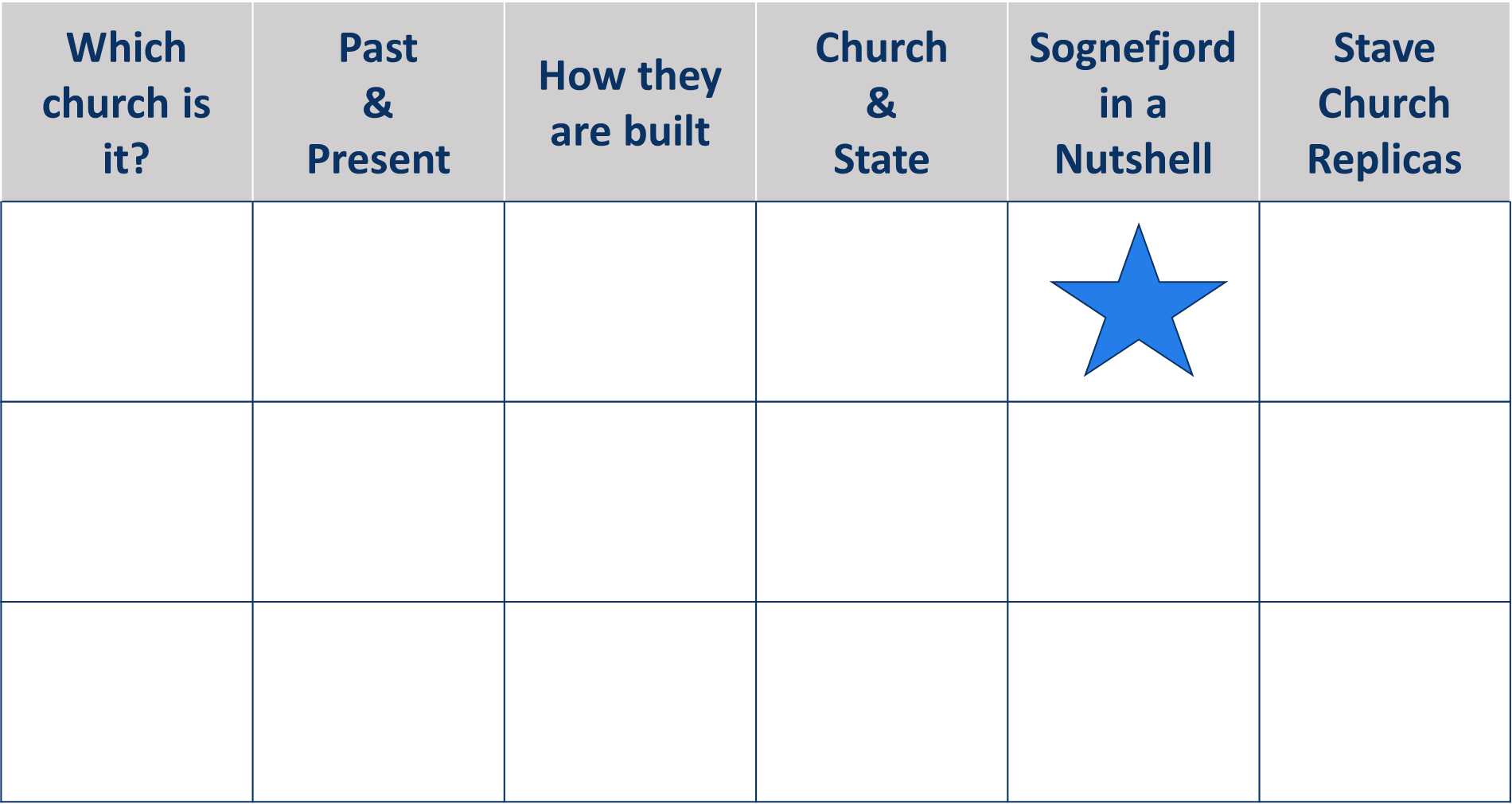 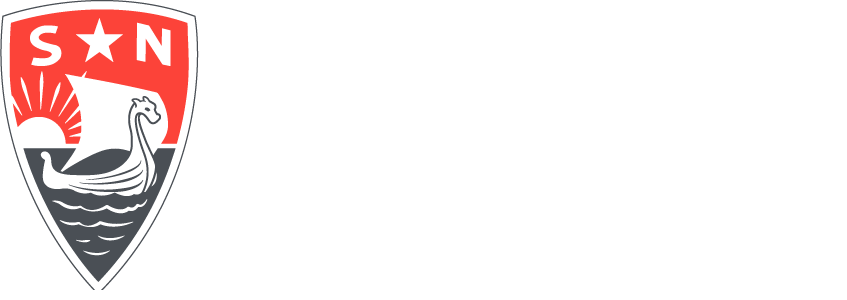 How many stave churches are in Sogn og Fjordane?10542
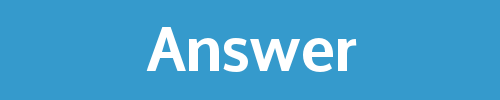 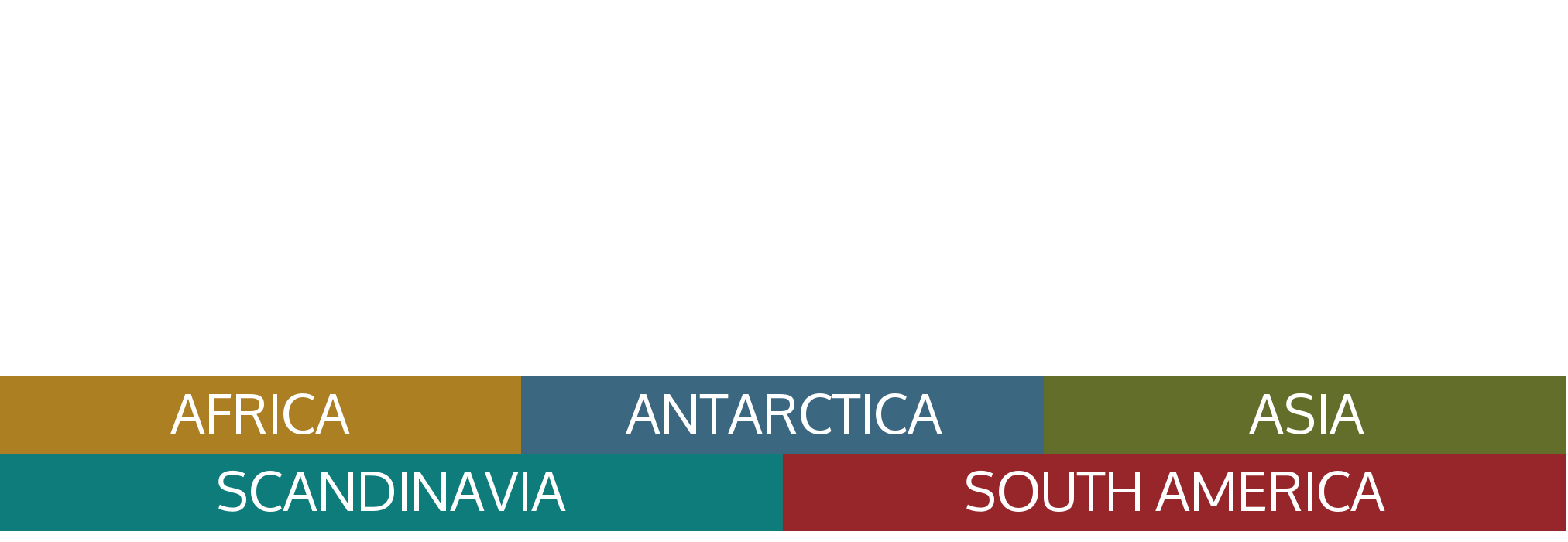 5Borgund, Hopperstad, Kaupanger, Undredal & Urnes
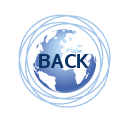 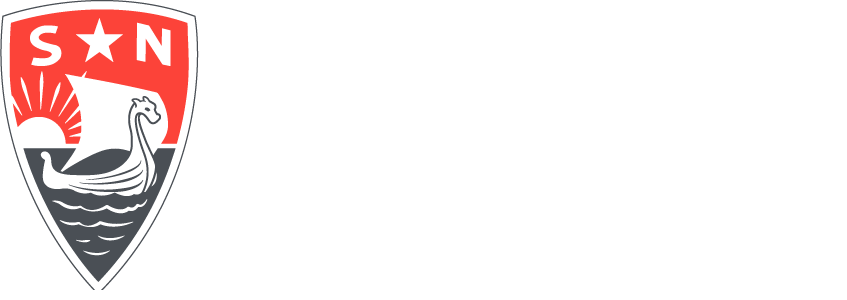 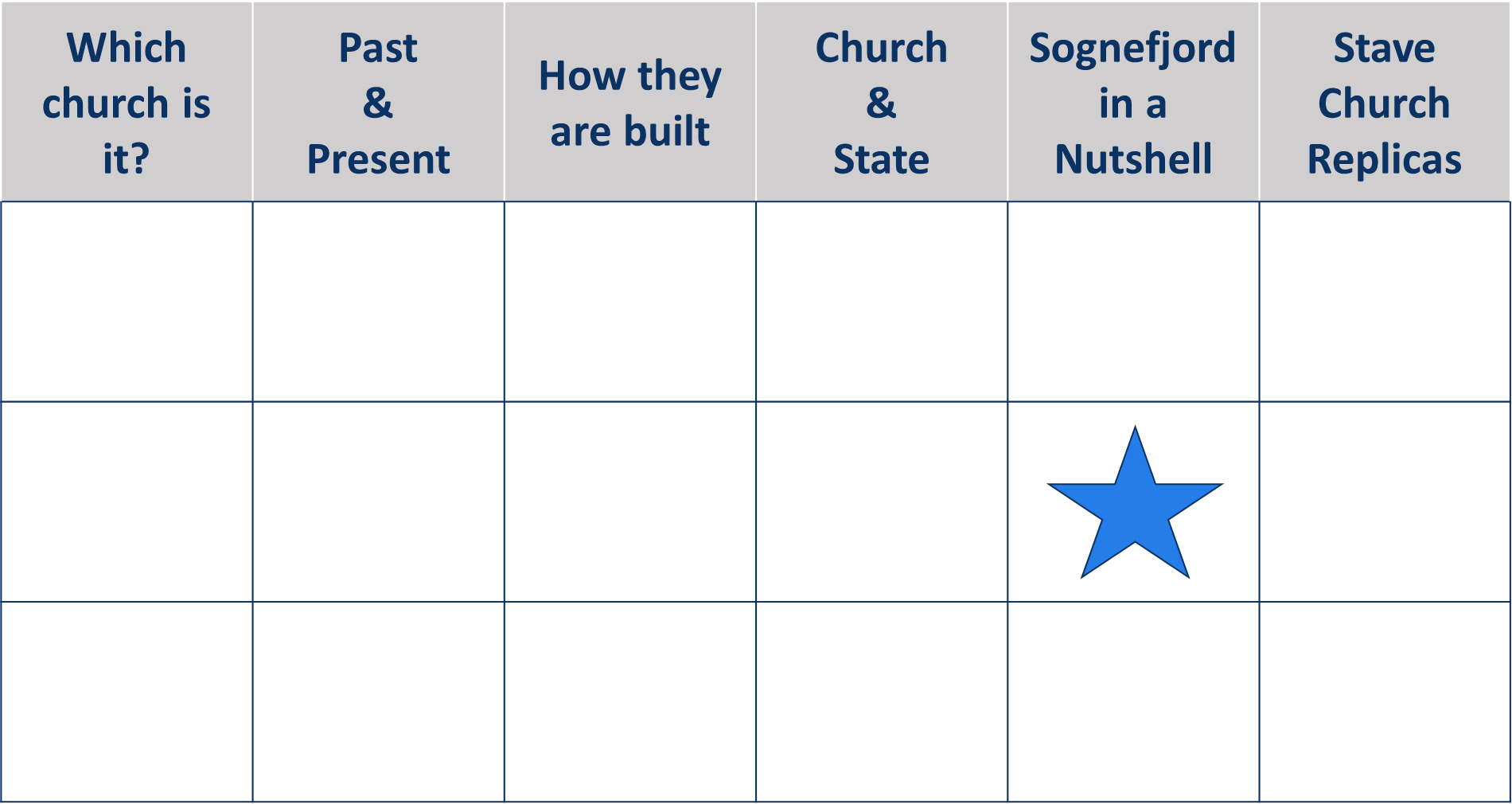 True or False:The surviving stave churches in Sogn og Fjordane were all built at the end of the 14th century.
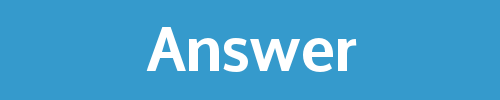 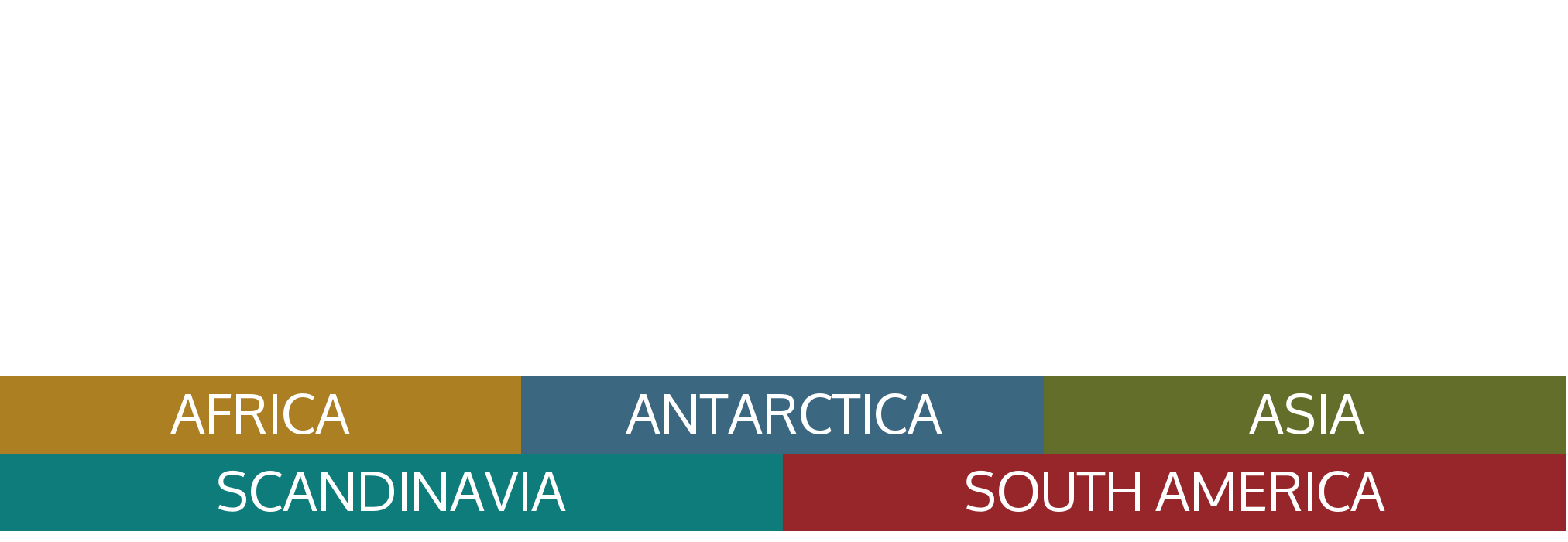 FALSE: They all date back to the 12th century, which was the beginning of the era in which the style and construction of stave churches was popular.
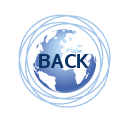 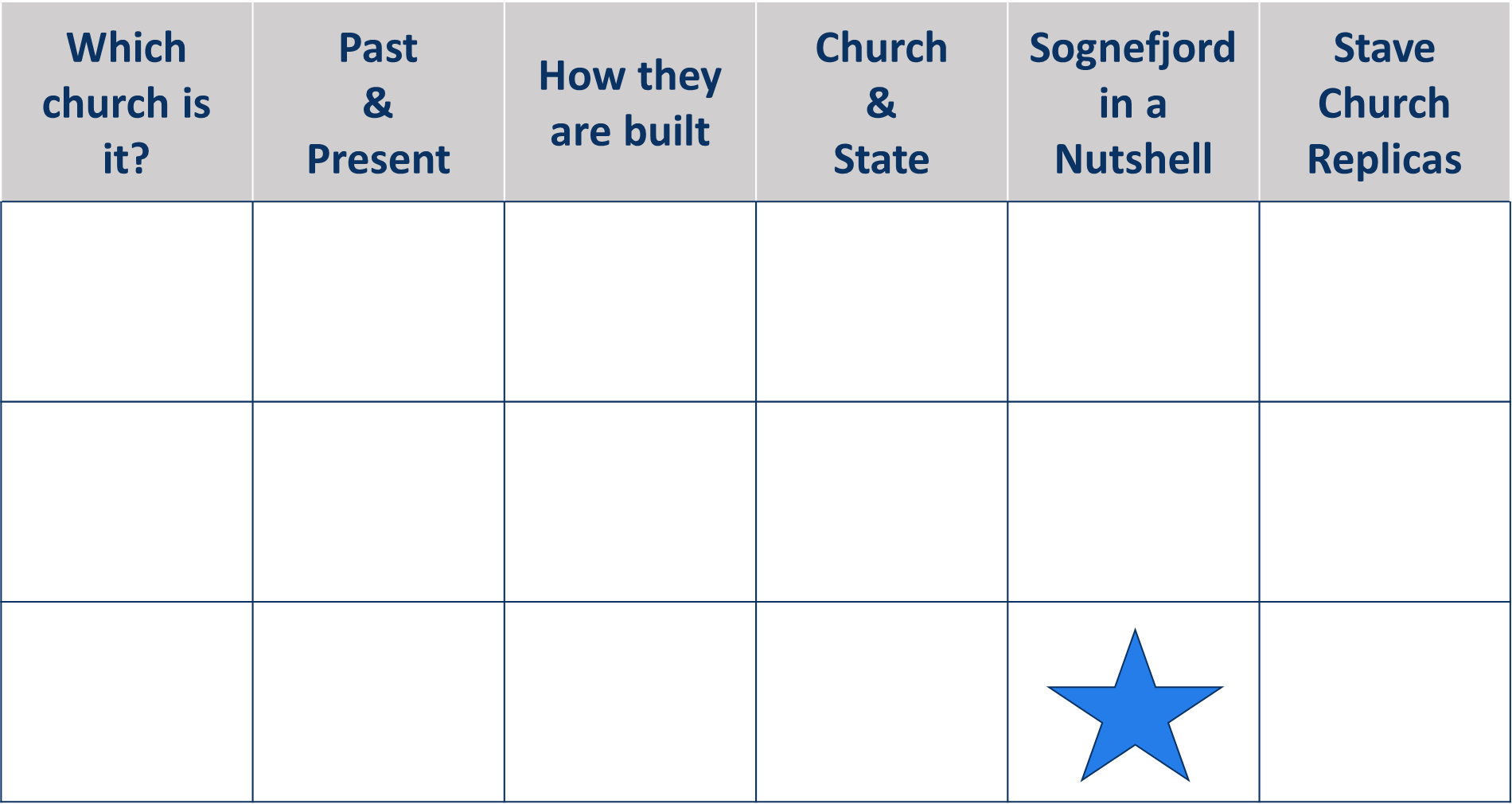 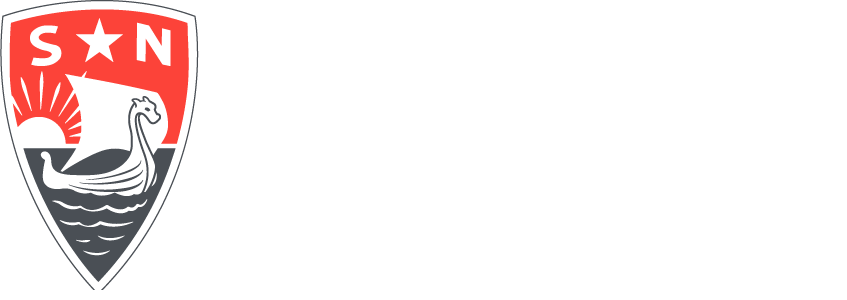 Considered the largest of the stave churches in the Sognefjord region, Kaupanger Stave Church has how many stave supports?
18          22          24          28
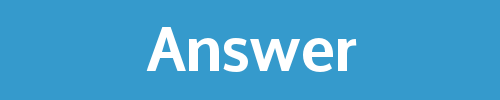 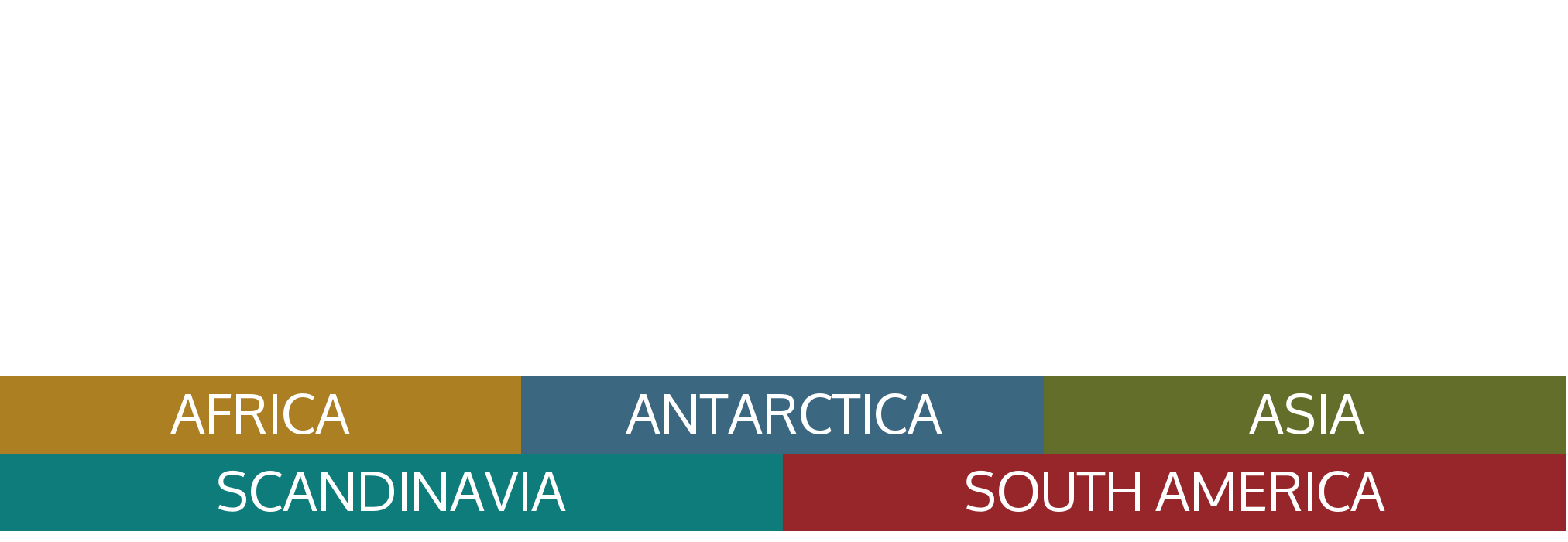 22Kaupanger Stave Church contains 22 stave supports and has a capacity of 125 people. It is still being used as the local parish church every Sunday.
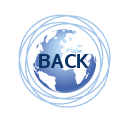 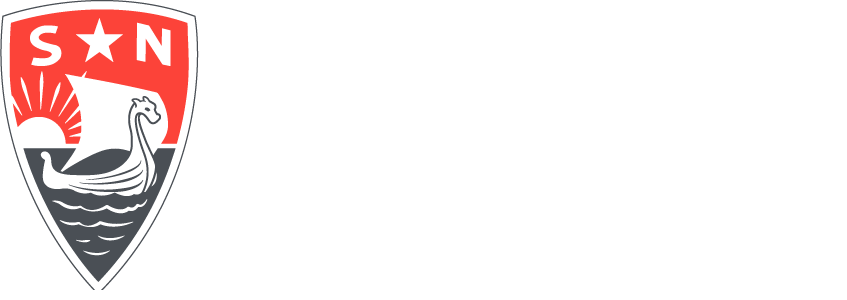 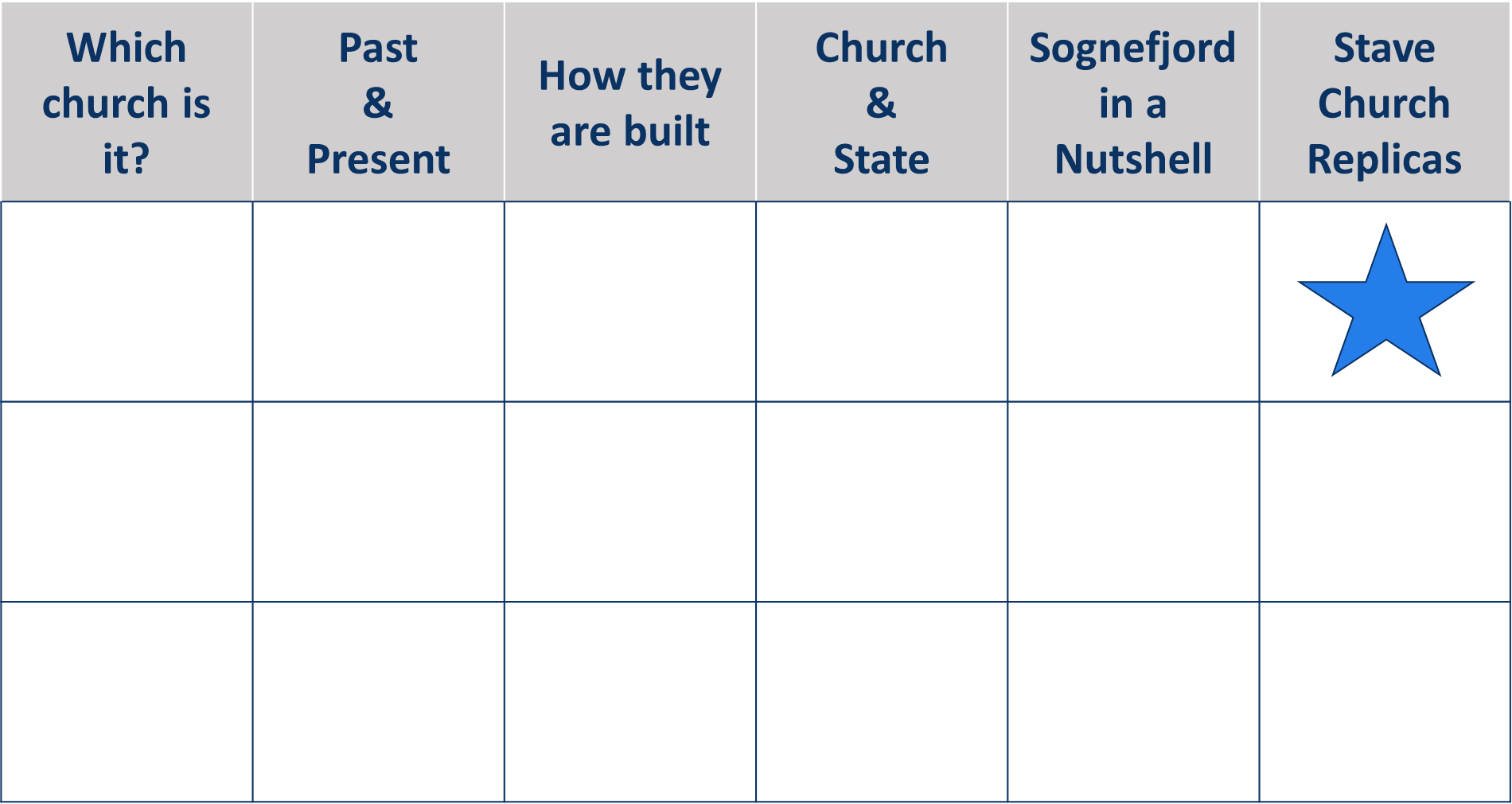 How many replicas of Borgund Stave Church are there in the United States?None53
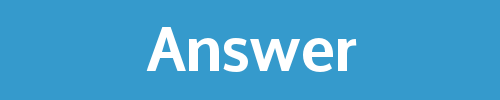 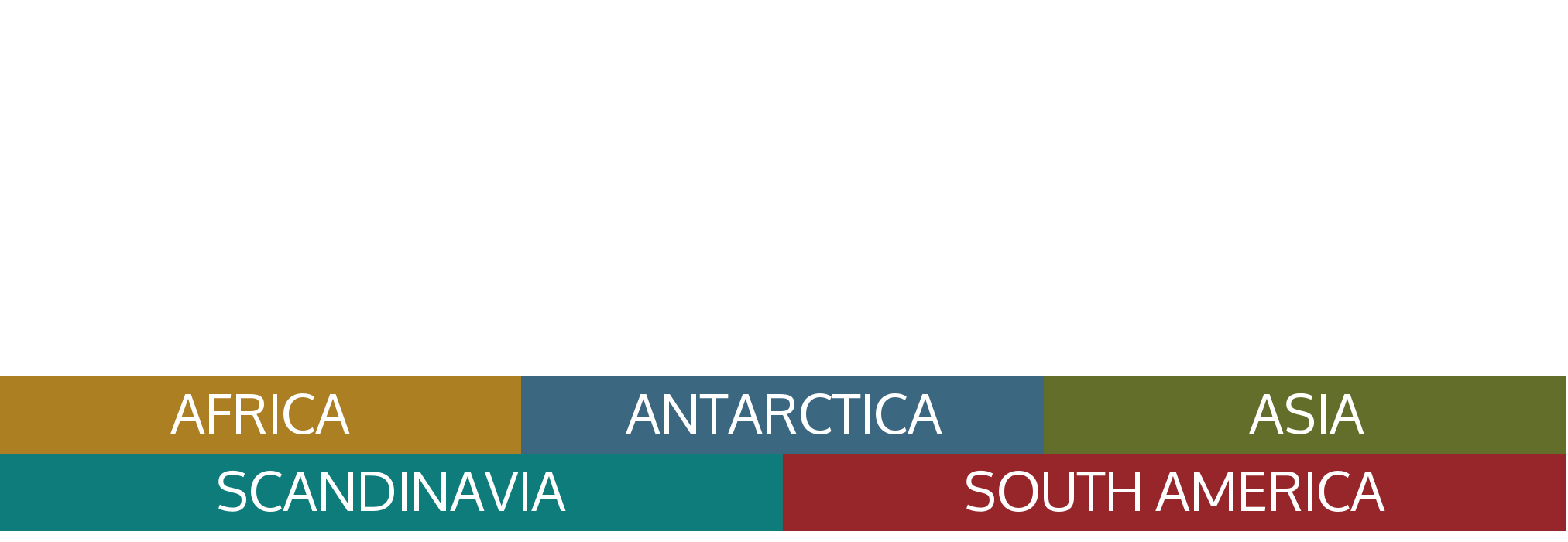 3They are located in: Rapid City, South DakotaLyme, ConnecticutWashington Island, Wisconsin
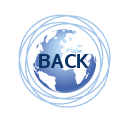 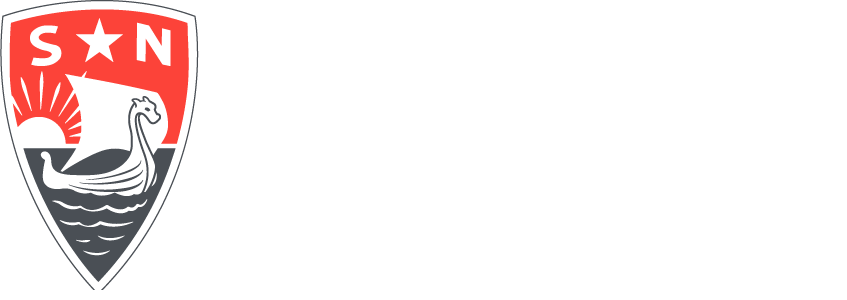 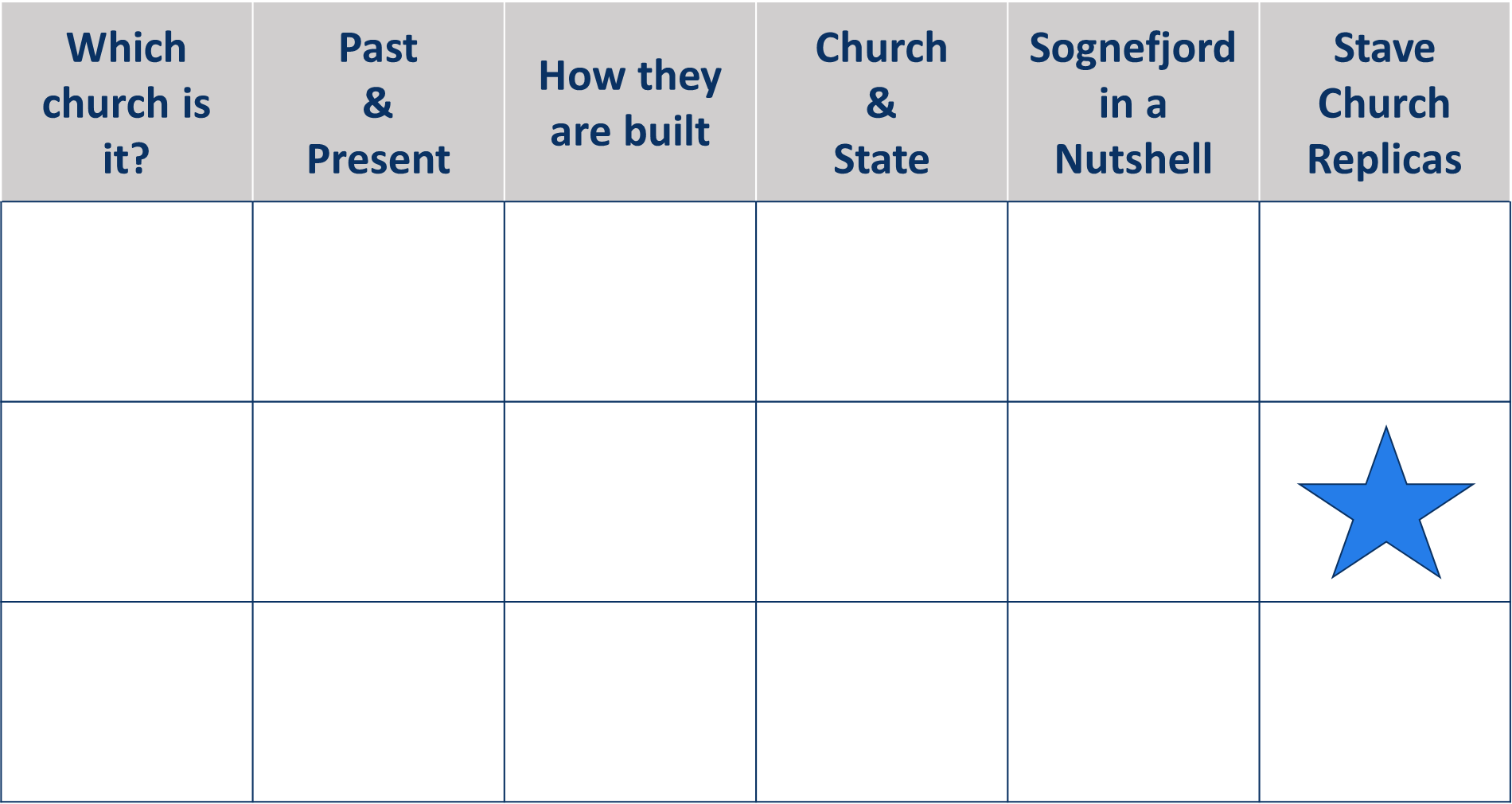 True or False: Gol Stave Church is featured as a full size replica in Minot, North Dakota, at the Scandinavian Heritage Park.
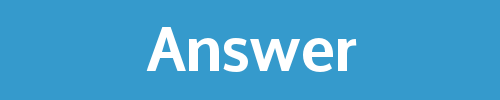 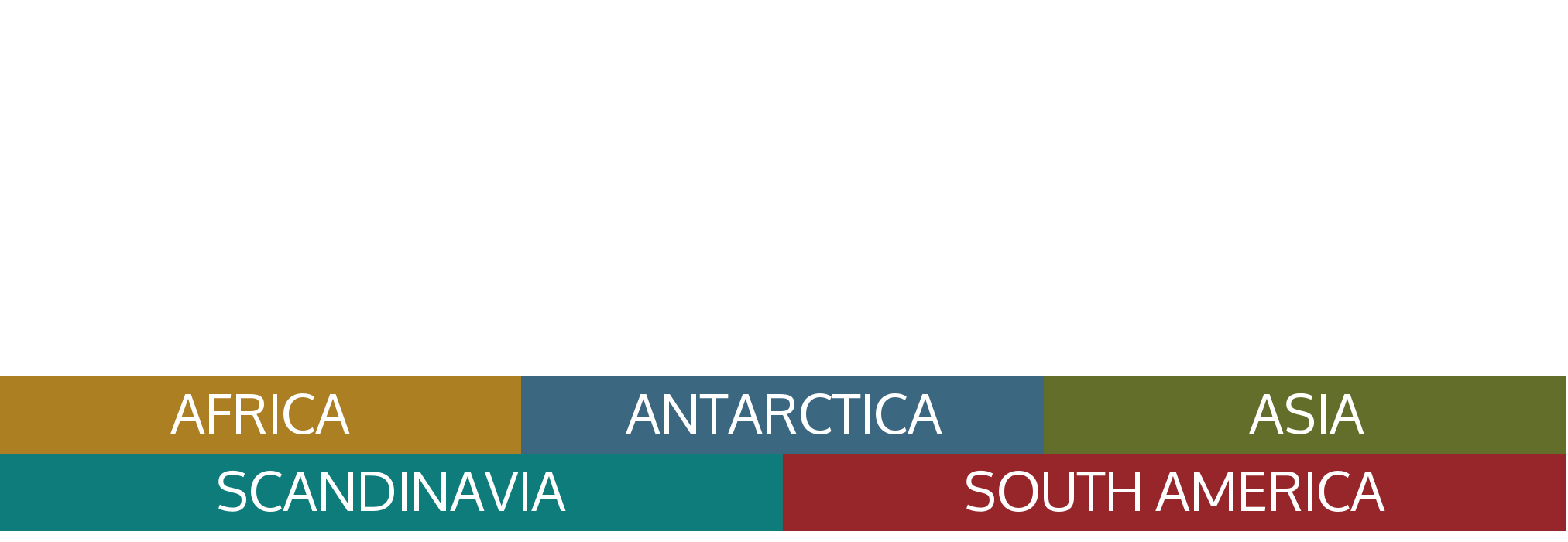 TRUE: The original Gol Stave Church is at the Museum of Cultural History in Norway.
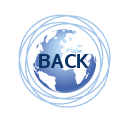 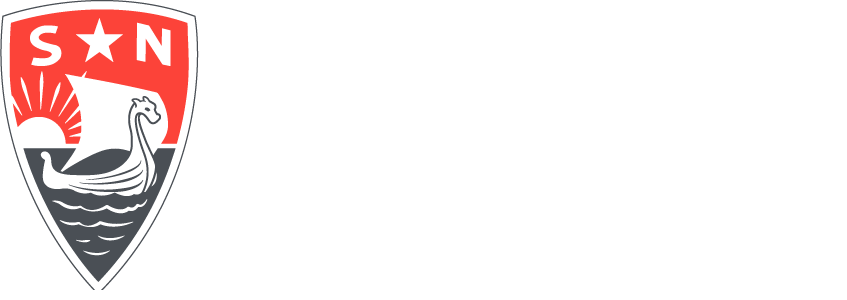 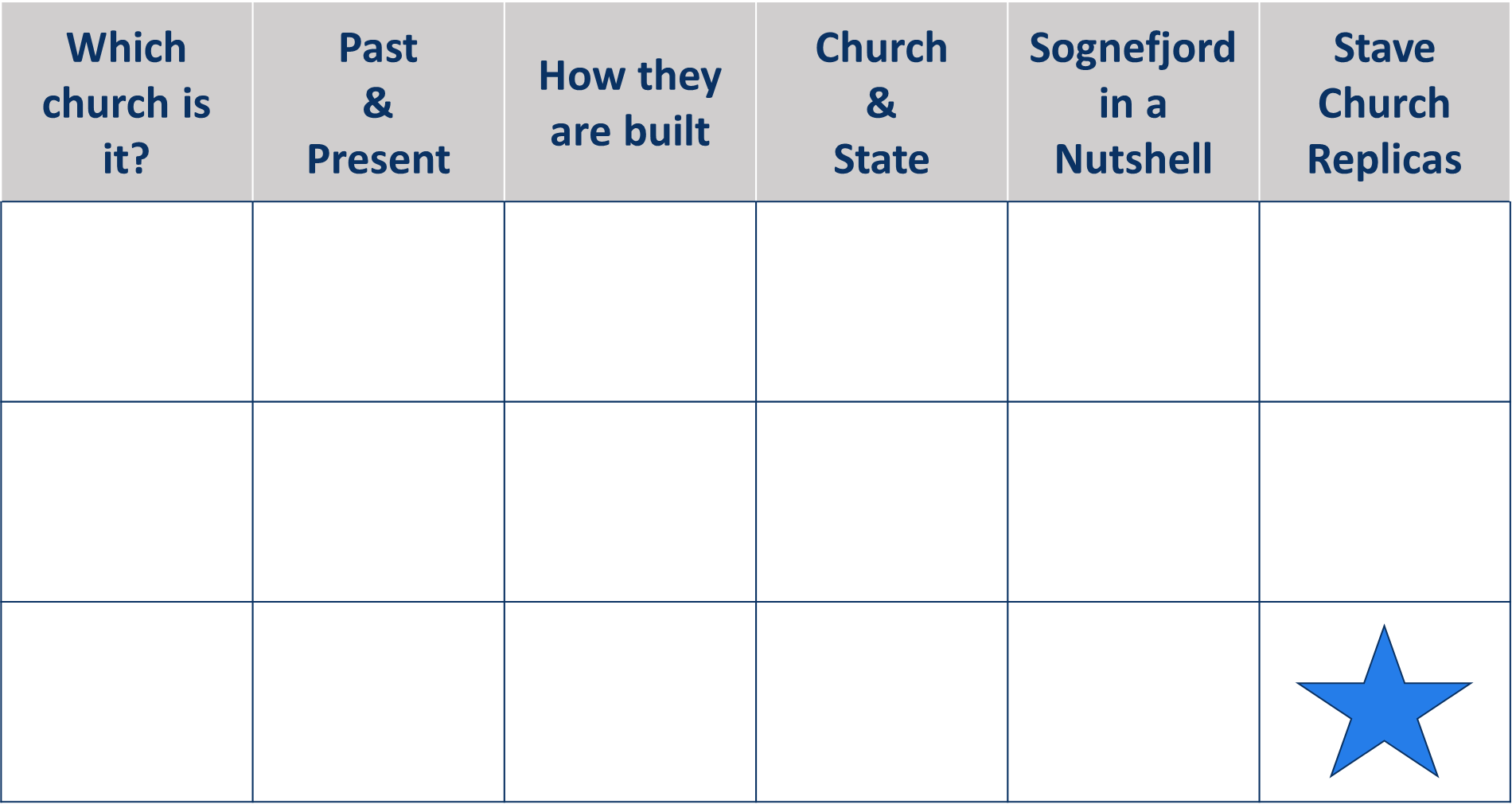 To which country did Norway gift a replica of its Haltdalen Stave Church to honor the country’s 1000-year anniversary of Christian conversion?
Denmark
Finland
Sweden       
Iceland
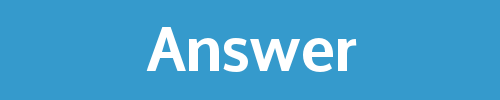 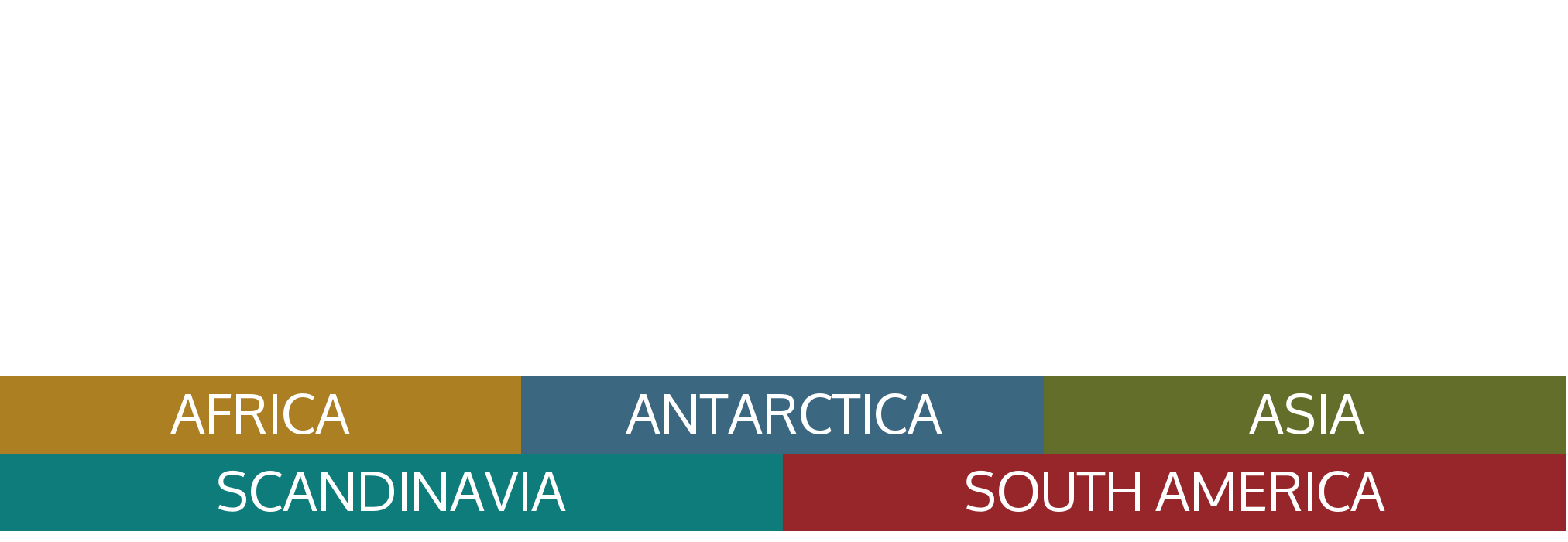 IcelandThe replica was constructed on the island of Heimaey in the year 2000. Heimaey is only a 30-minute ferry ride from the town of Landeyjarhöf on Iceland’s southern coast.
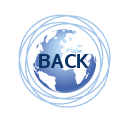